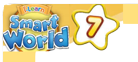 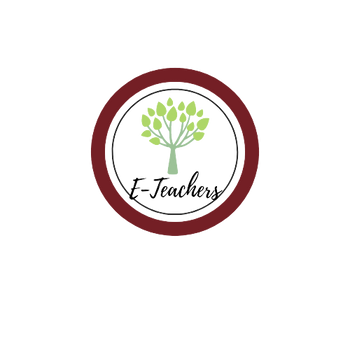 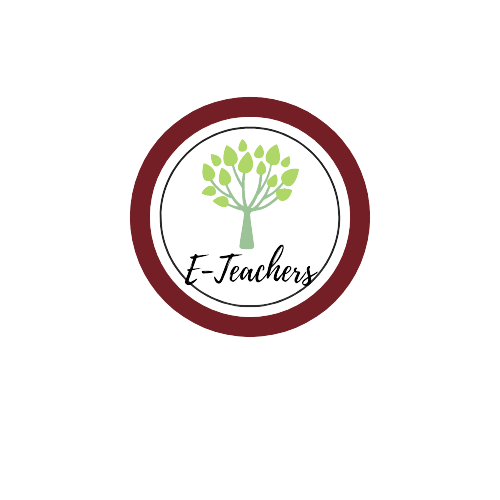 WARM-UP
Ms Phương 
Zalo: 0966765064
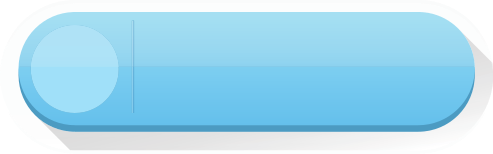 NEW WORDS
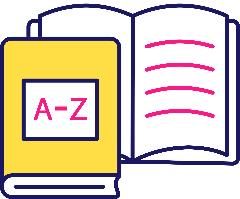 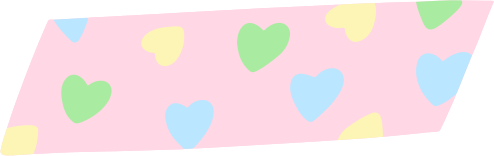 LESSON 1
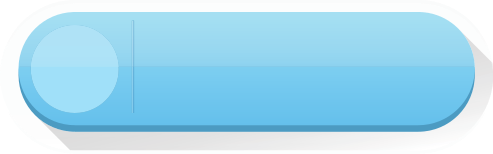 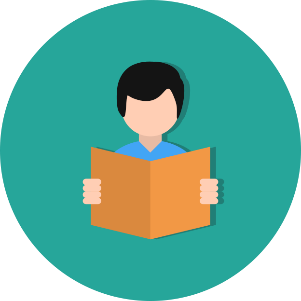 READING
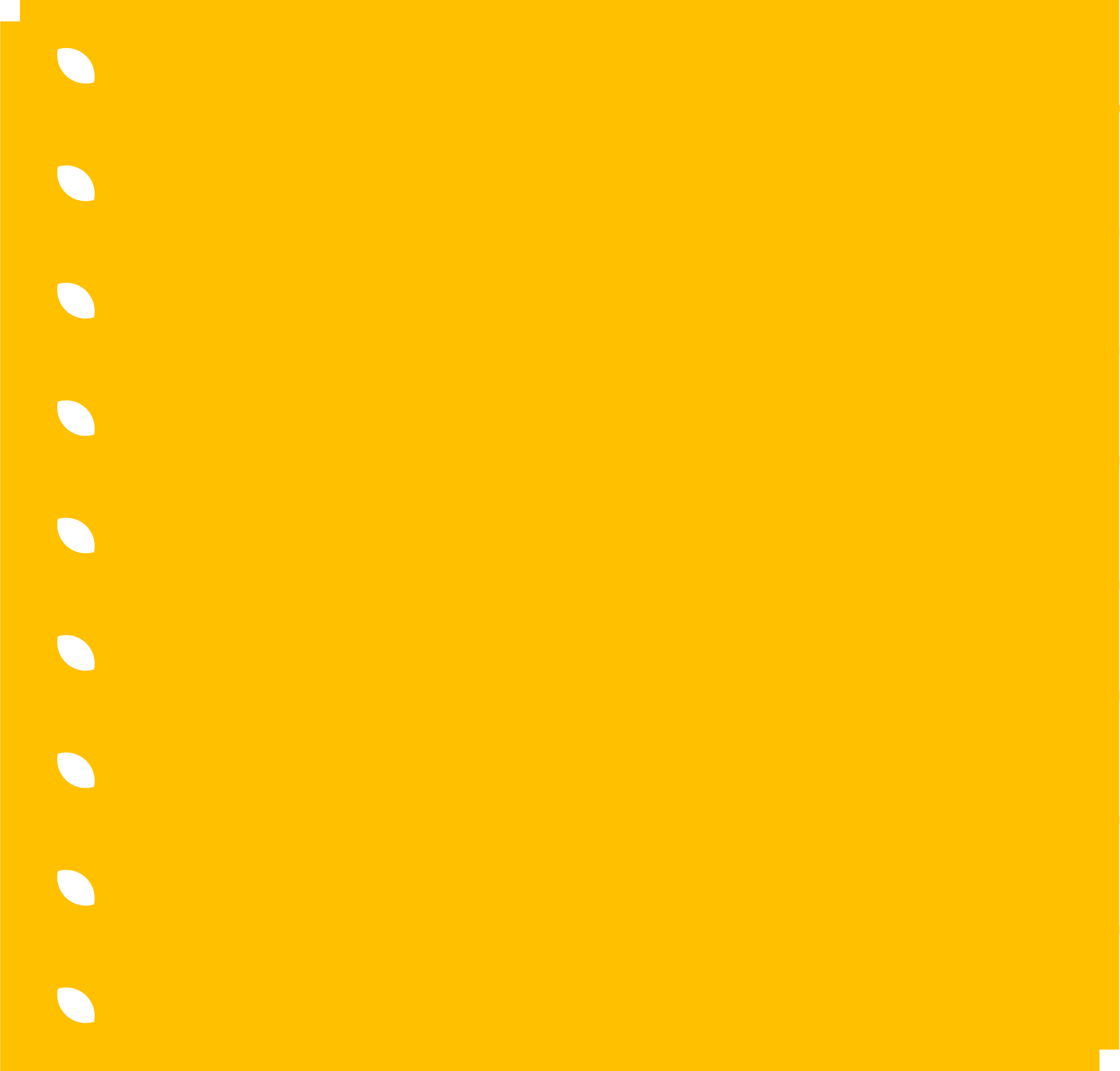 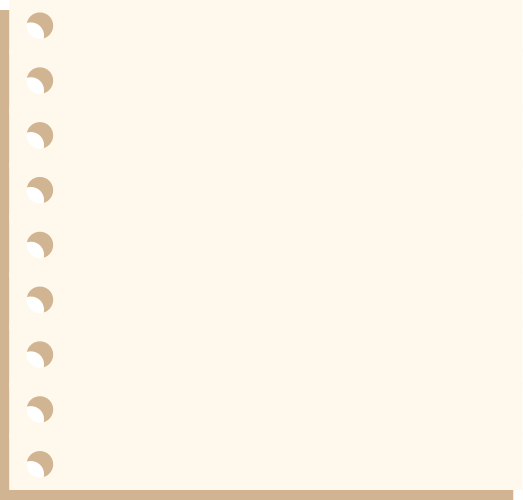 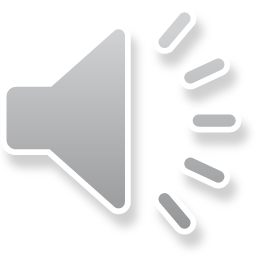 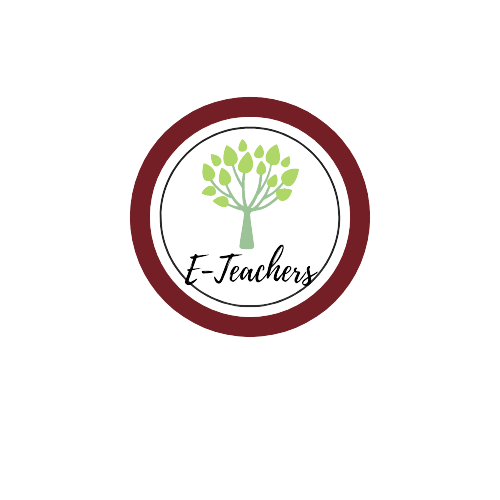 make vlogs
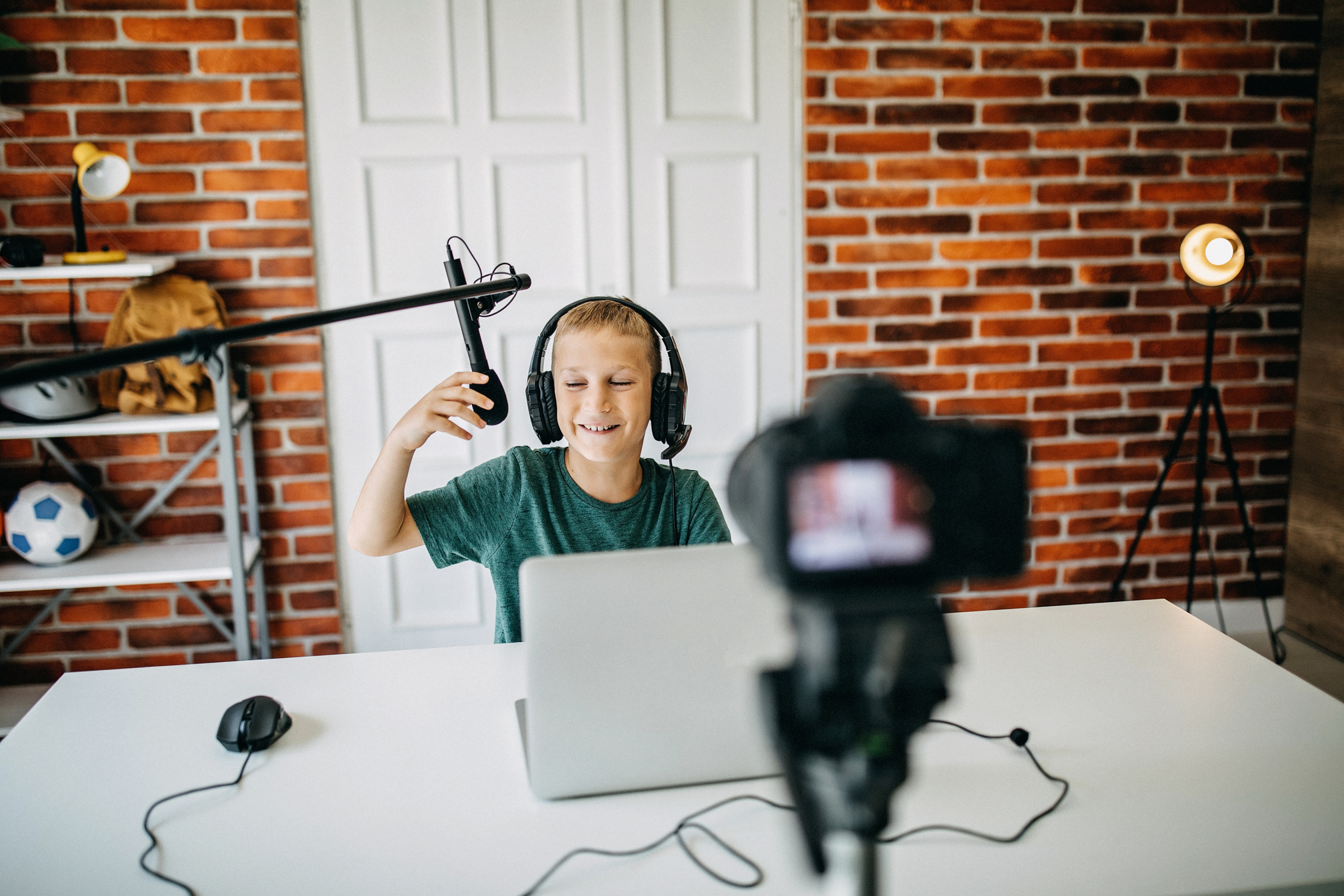 /meɪk vlogs/
Ms Phương 
Zalo: 0966765064
Làm vlog
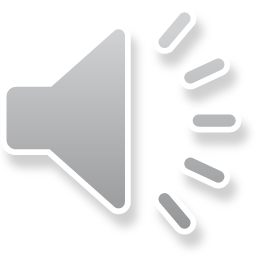 My brother often makes vlogs in his free time.
Anh trai tôi thường làm vlog trong thời gian rảnh rỗi.
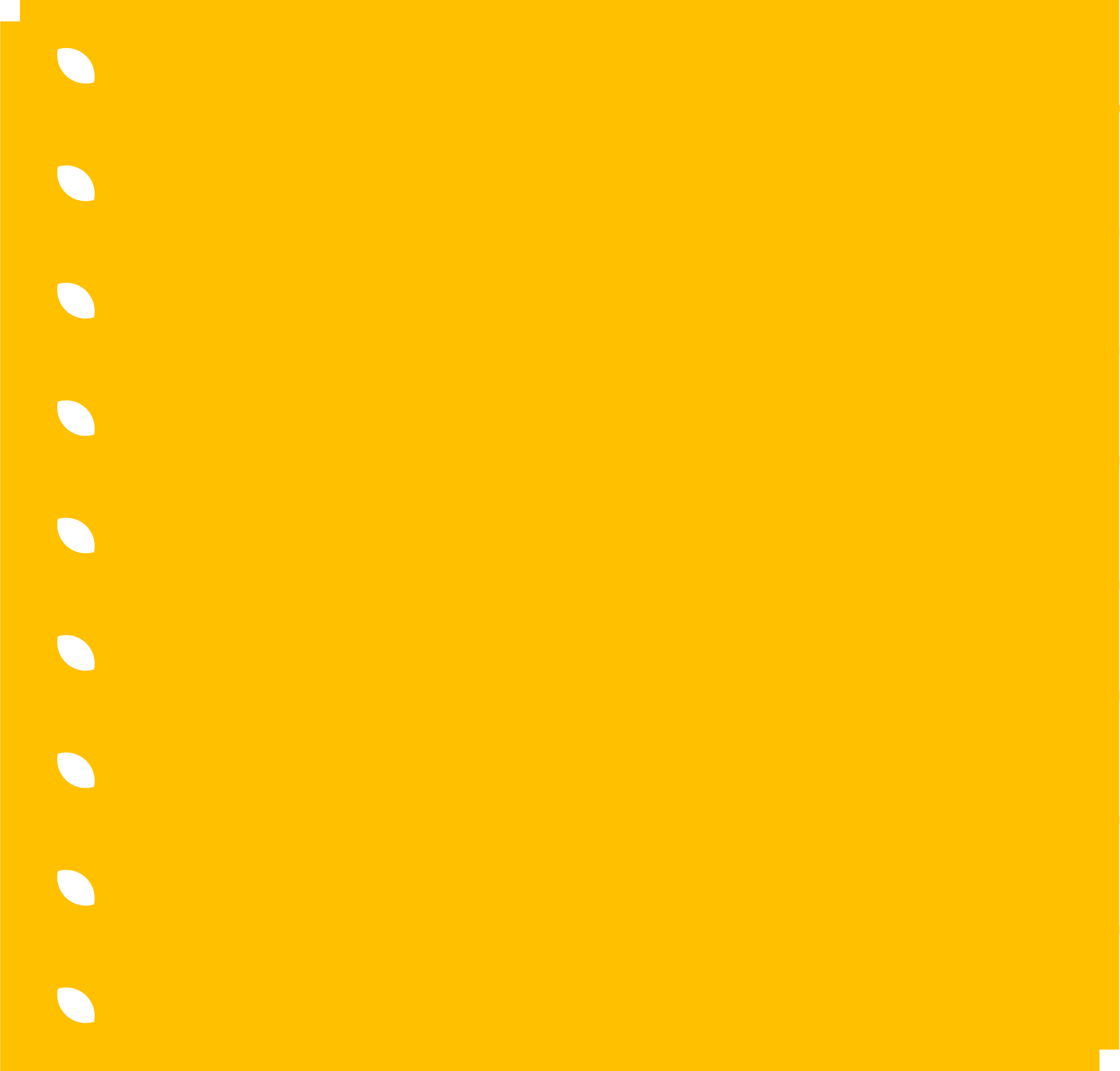 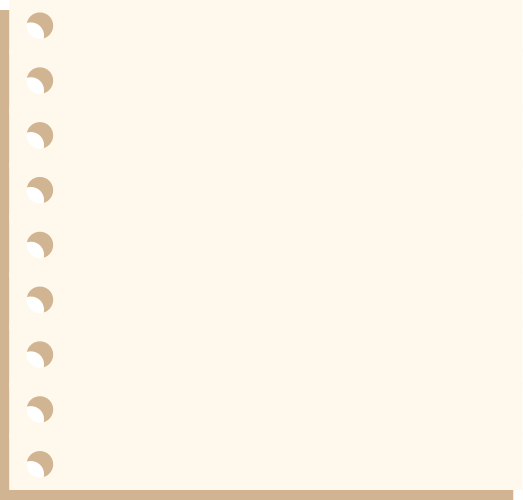 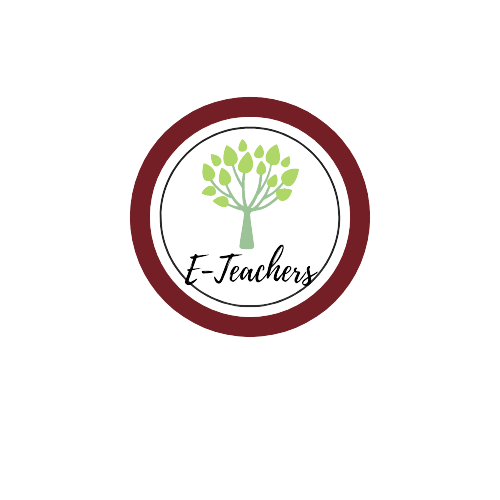 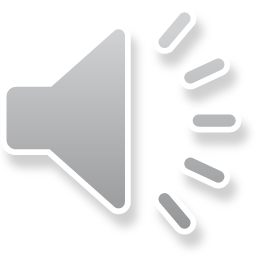 play online games
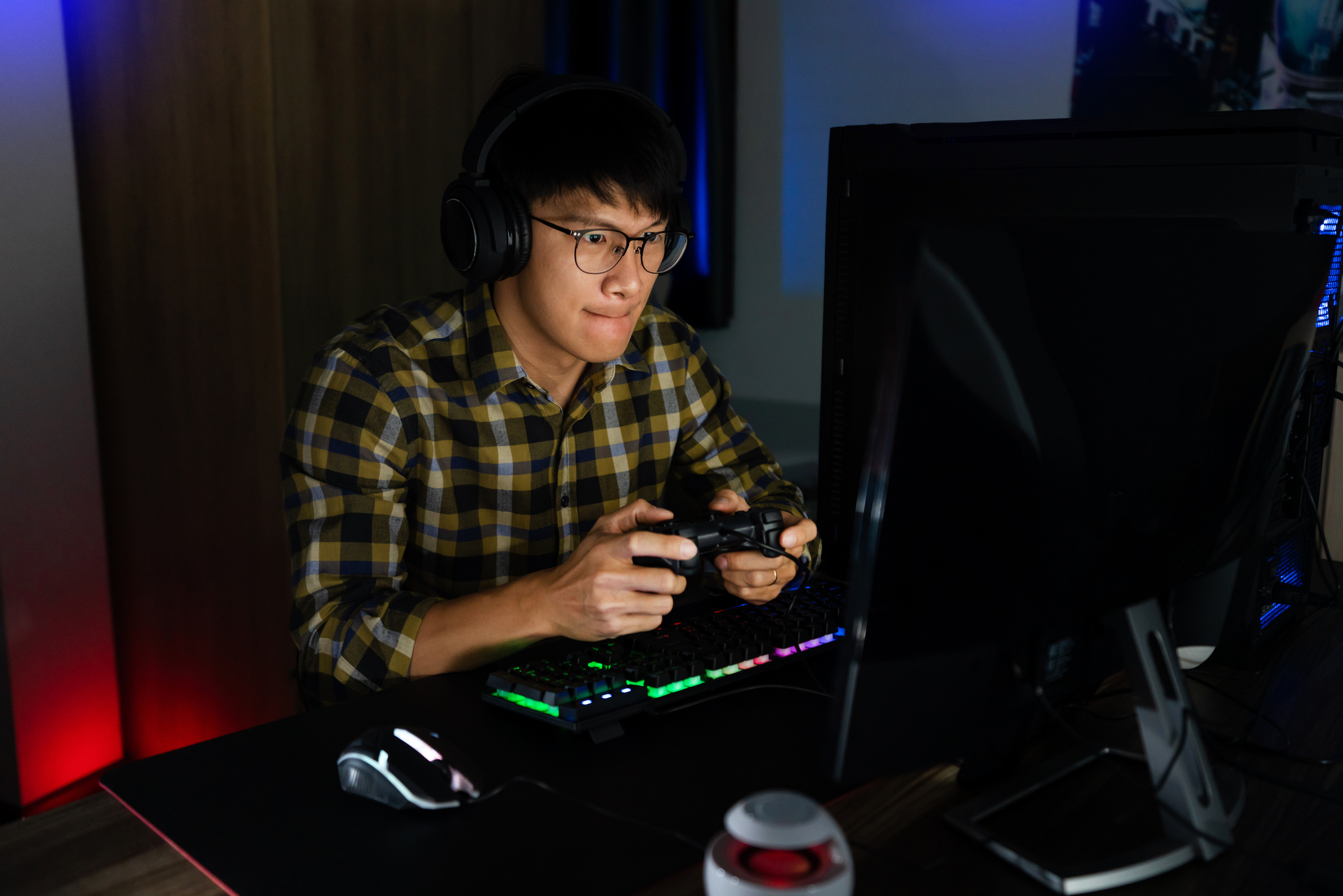 /pleɪ ˈɒnˌlaɪn geɪmz/
Ms Phương 
Zalo: 0966765064
Chơi trò chơi điện tử.
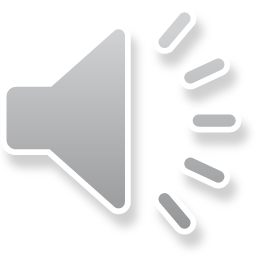 Playing too much online games is very bad for your health.
Chơi nhiều trò chơi điện tử thì rất không tốt cho sức khoẻ.
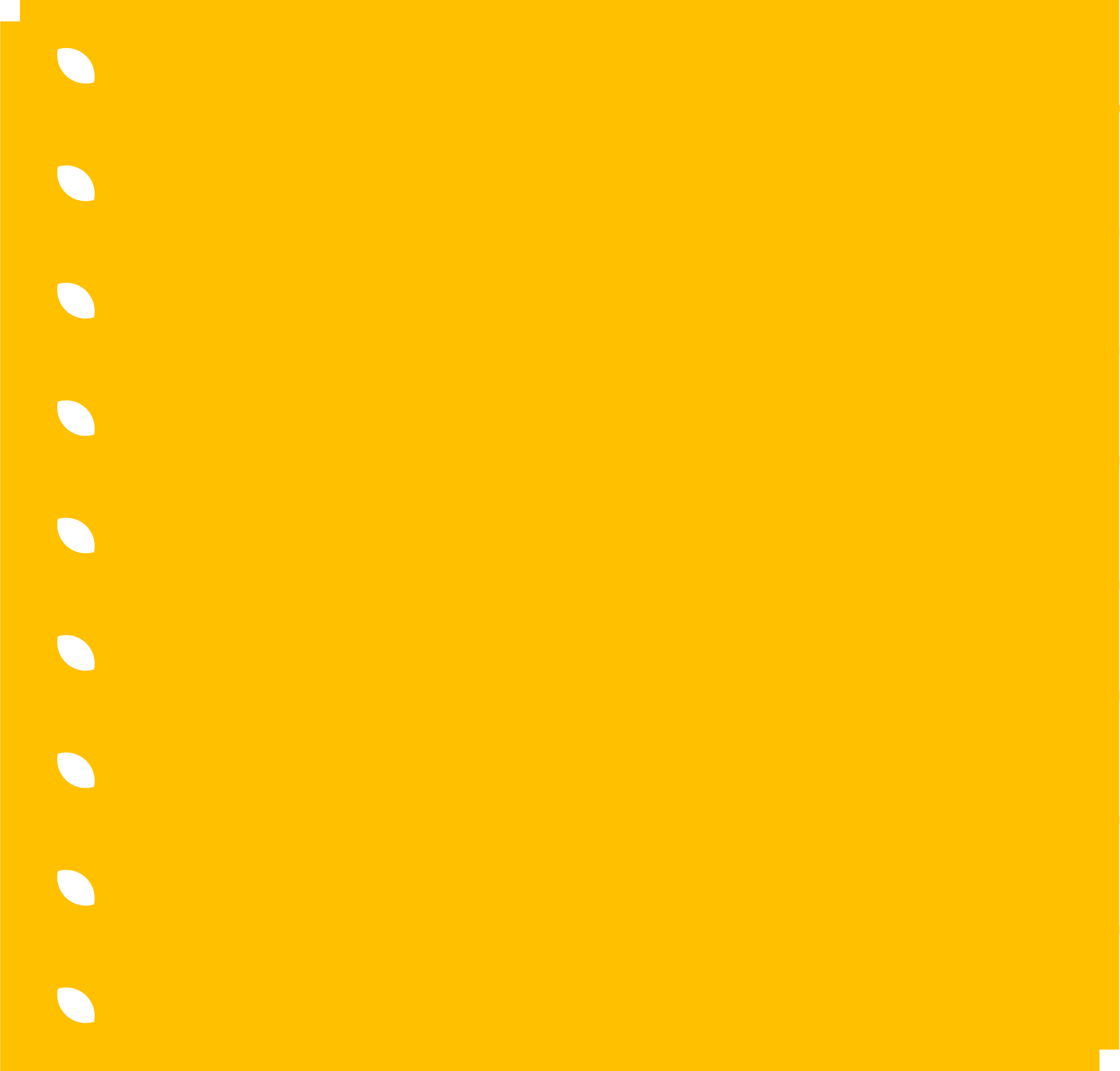 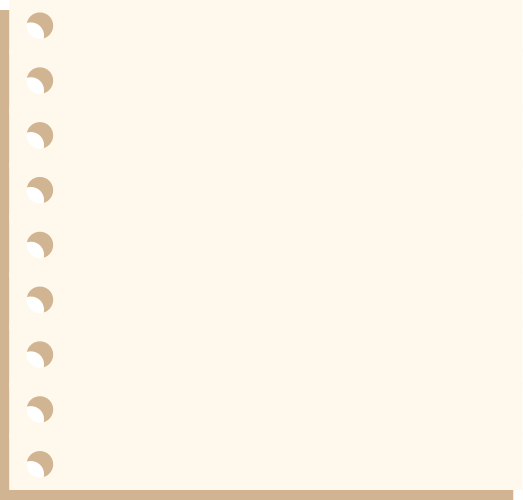 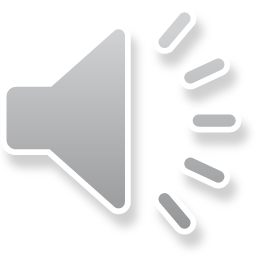 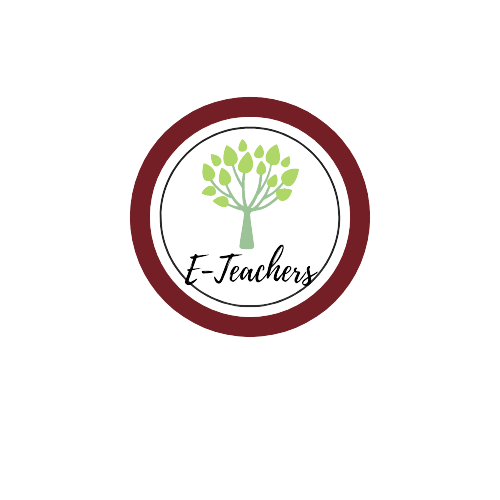 build models
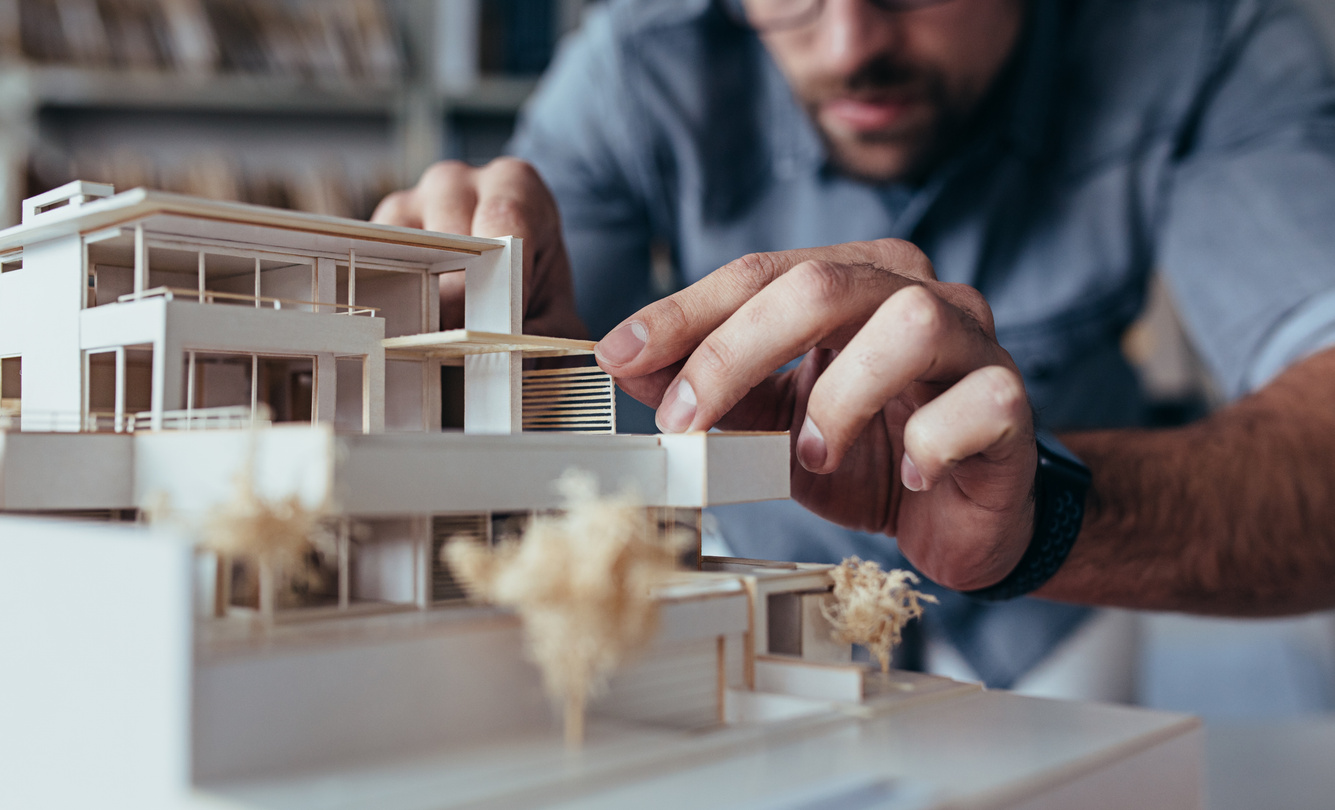 /ˈterəbl/
Ms Phương 
Zalo: 0966765064
Làm mô hình
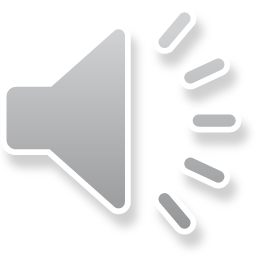 Building models is one of my favorite activities.
Làm mô hình là một trong các hoạt động yêu thích của tôi.
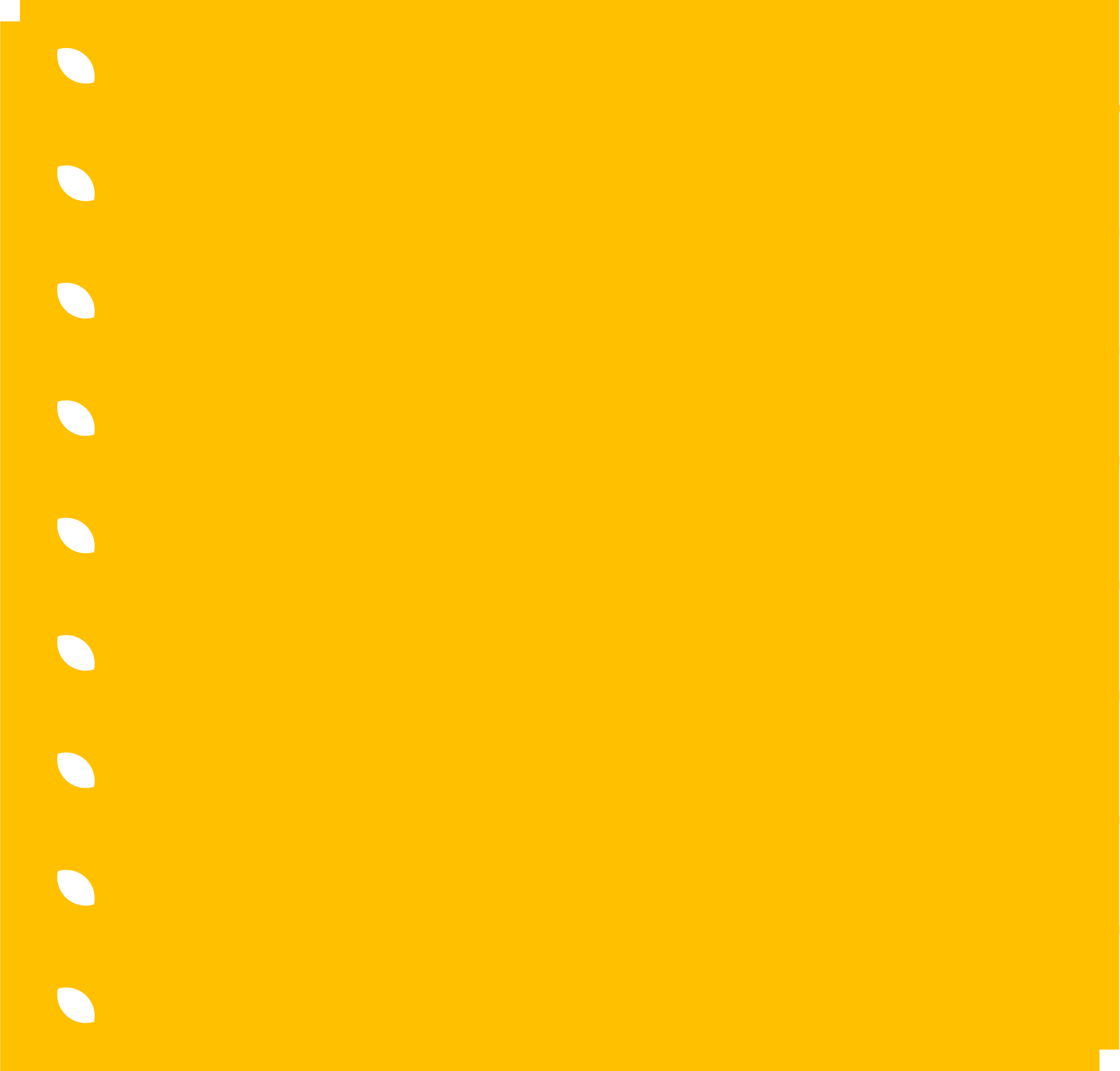 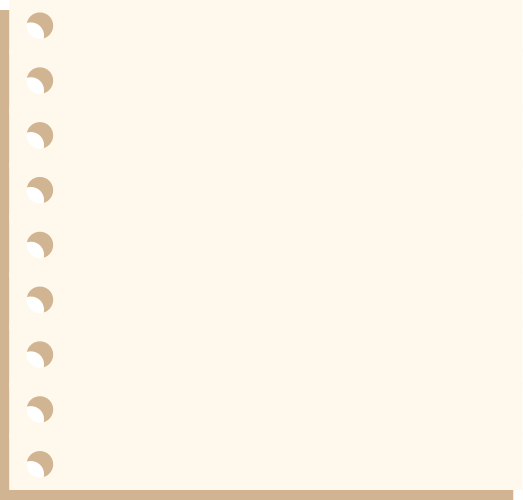 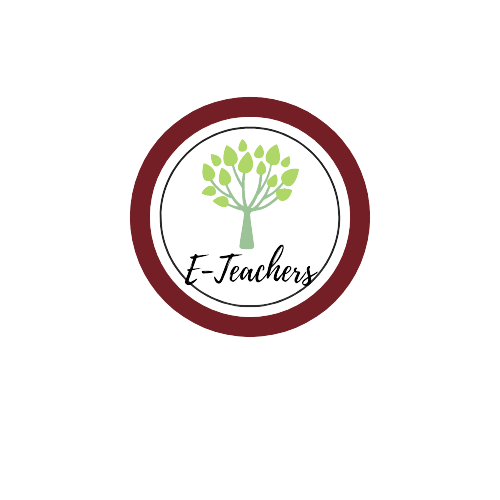 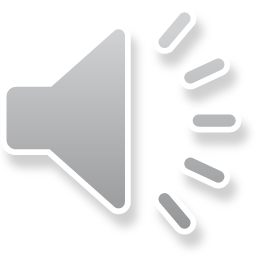 bake cakes
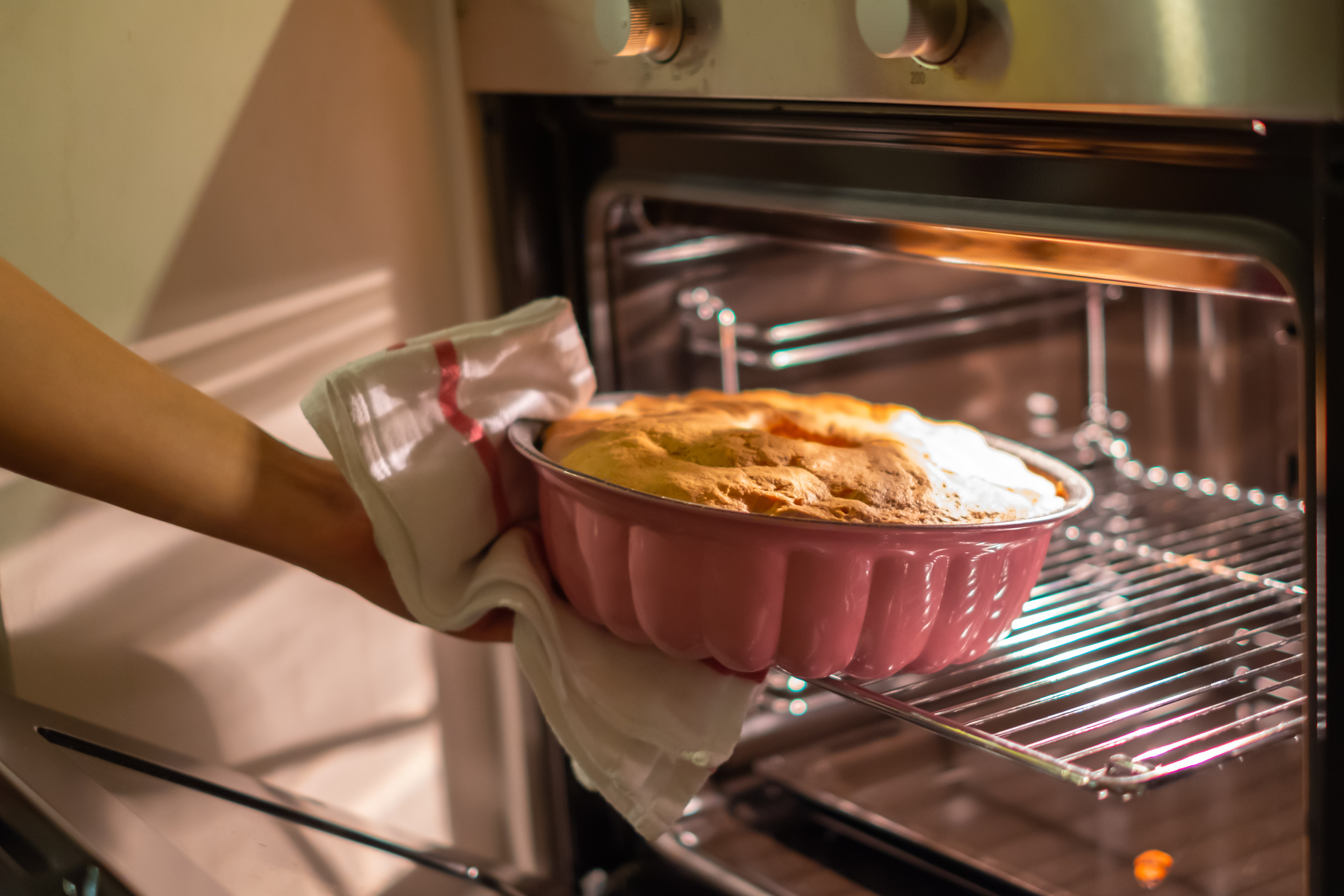 /beɪk keɪks/
Ms Phương 
Zalo: 0966765064
Nướng bánh
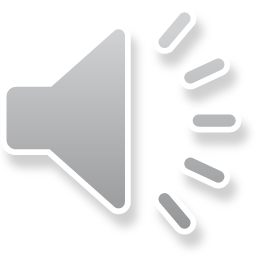 My mother enjoys baking cakes at the weekend.
Mẹ tôi thích nướng bánh vào cuối tuần.
BÀI GIẢNG THUỘC QUYỀN SỞ HỮU TRÍ TUỆ CỦA E-TEACHERS. NGHIÊM CẤM MỌI HÀNH VI SAO CHÉP, PHÁT TÁN CHIA SẺ , MUA ĐI BÁN LẠI  KHI CHƯA ĐƯỢC SỰ ĐỒNG Ý CỦA E-TEACHERS
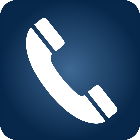 PHONE /ZALO: 0966765064
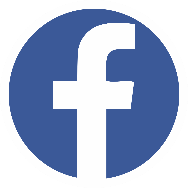 ỦNG HỘ CHẤT XÁM CỦA ĐỒNG NGHIỆP LÀ ĐANG TẠO NHÂN QUẢ TỐT CHO BẢN THÂN VÀ GIA ĐÌNH CỦA CHÍNH MÌNH. E-TEACHERS CẢM ƠN VÌ BẠN ĐÃ ĐỒNG HÀNH.
https://www.facebook.com/maiphuongdo.dhnn/
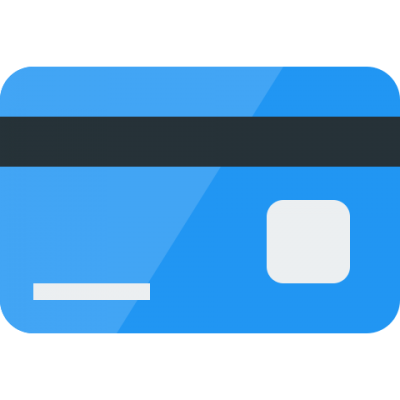 TK: 3614689   ĐỖ MAI PHƯƠNG
NGÂN HÀNG VPBAK VIÊT NAM THỊNH VƯỢNG CHI NHÁNH HÀ NỘI.
SỬ DỤNG TÀI LIỆU CHÍNH CHỦ BẠN SẼ NHẬN ĐƯỢC SỰ TẬN TÂM VÀ CHÚNG TÔI SẼ PHỤC VỤ CÁC BẠN TẬN TÌNH. 

TÀI LIỆU ĐƯỢC UPDATE VÀO MAIL CÁ NHÂN NGAY KHI UPDATE VÀ ĐƯỢC GIẢI ĐÁP MỌI THẮC MẮC VỀ KỸ THUẬT HOẶC CHUYÊN MÔN MỘT CÁCH KỊP THỜI NHẤT
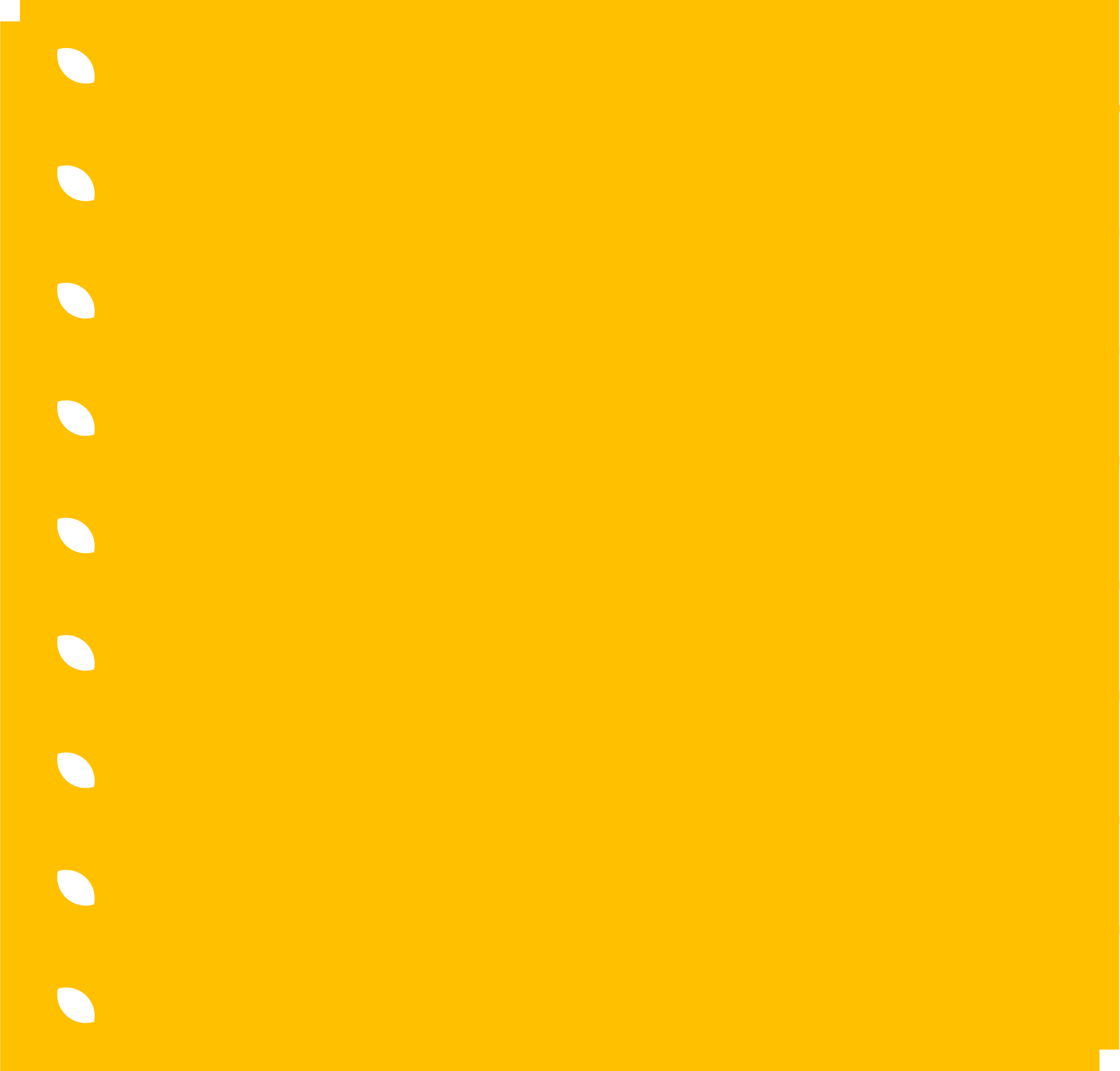 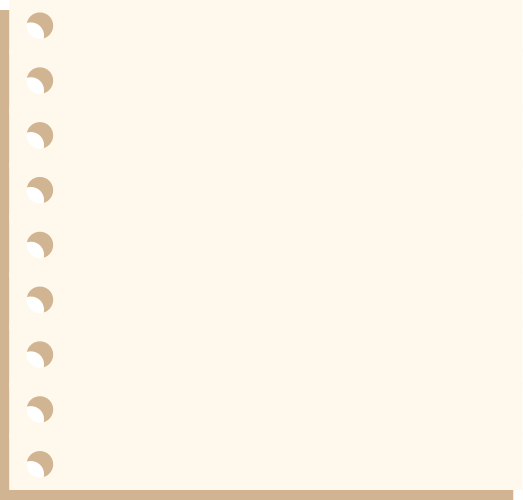 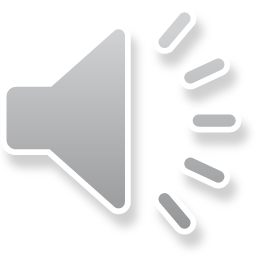 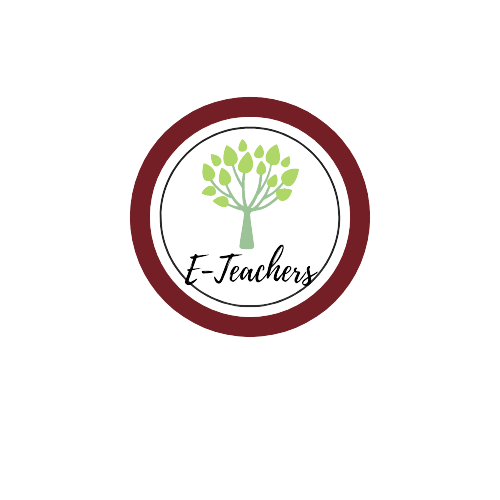 collect soccer stickers
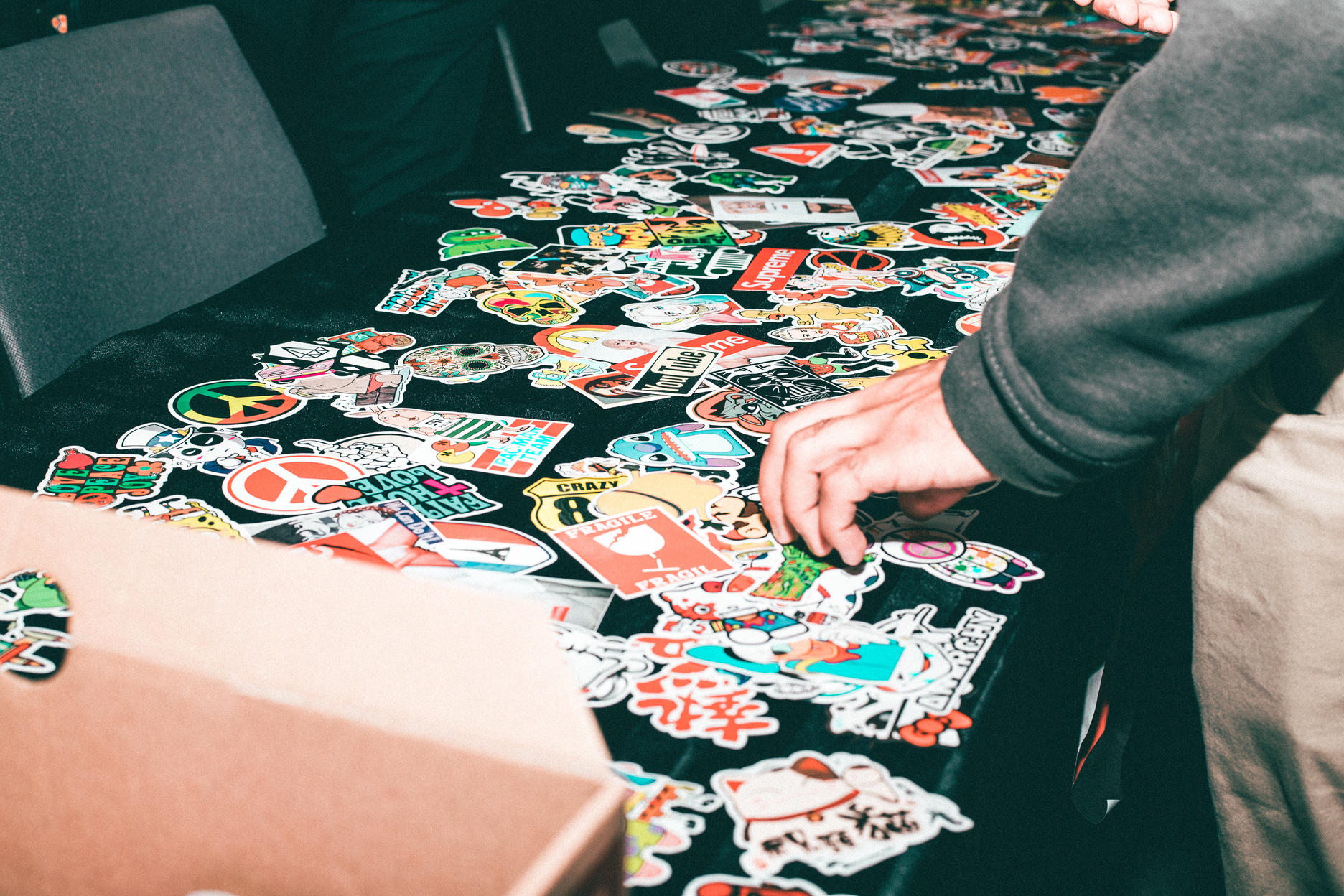 /kəˈlɛkt ˈsɒkə ˈstɪkəz/
Ms Phương 
Zalo: 0966765064
Sưu tầm hình dán bóng đá
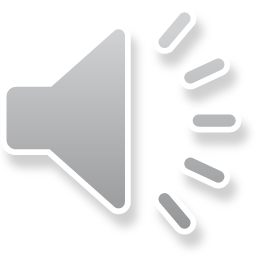 My brother likes sports, so he often collects soccer stickers.
Em trai tôi thích thể thao vì thế cậu ấy thường sưu tầm hình dán bóng đá.
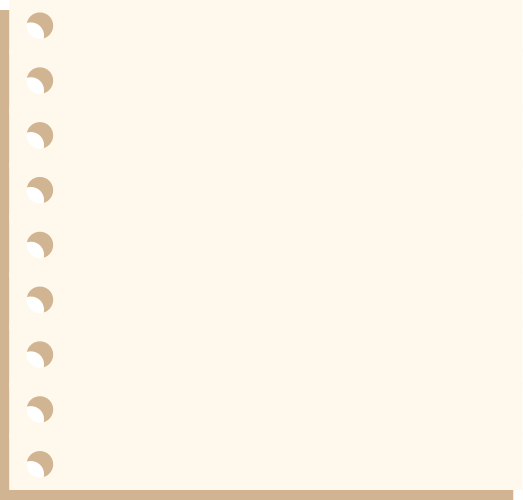 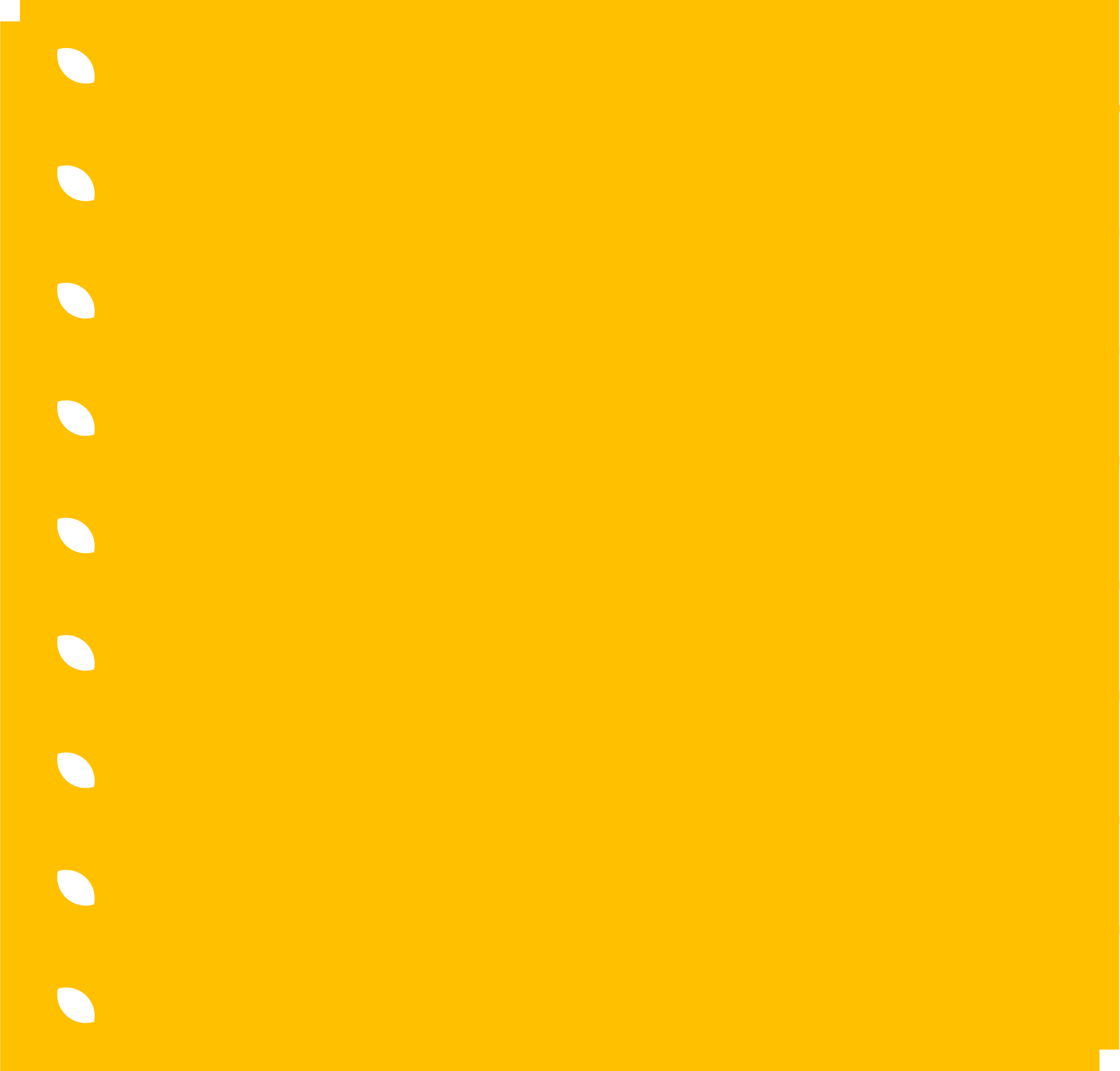 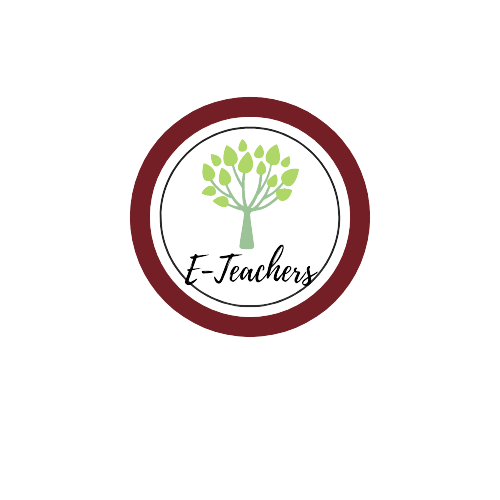 read comics
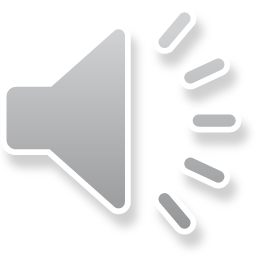 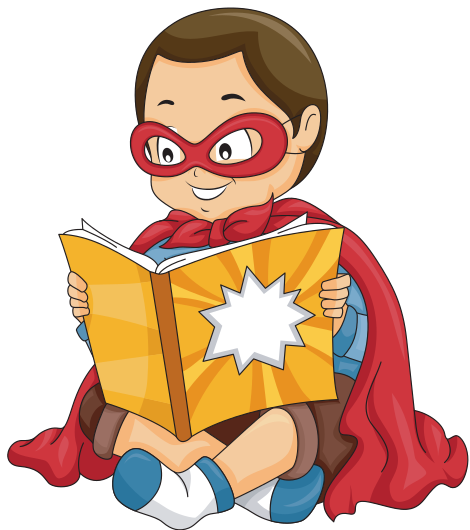 /riːd ˈkɒmɪks/
Ms Phương 
Zalo: 0966765064
đọc truyện tranh
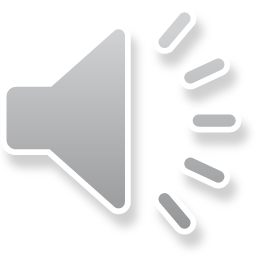 He is interested in reading comics on Sundays.
Cậu ấy thích thú đọc truyện tranh vào những ngày chủ nhật.
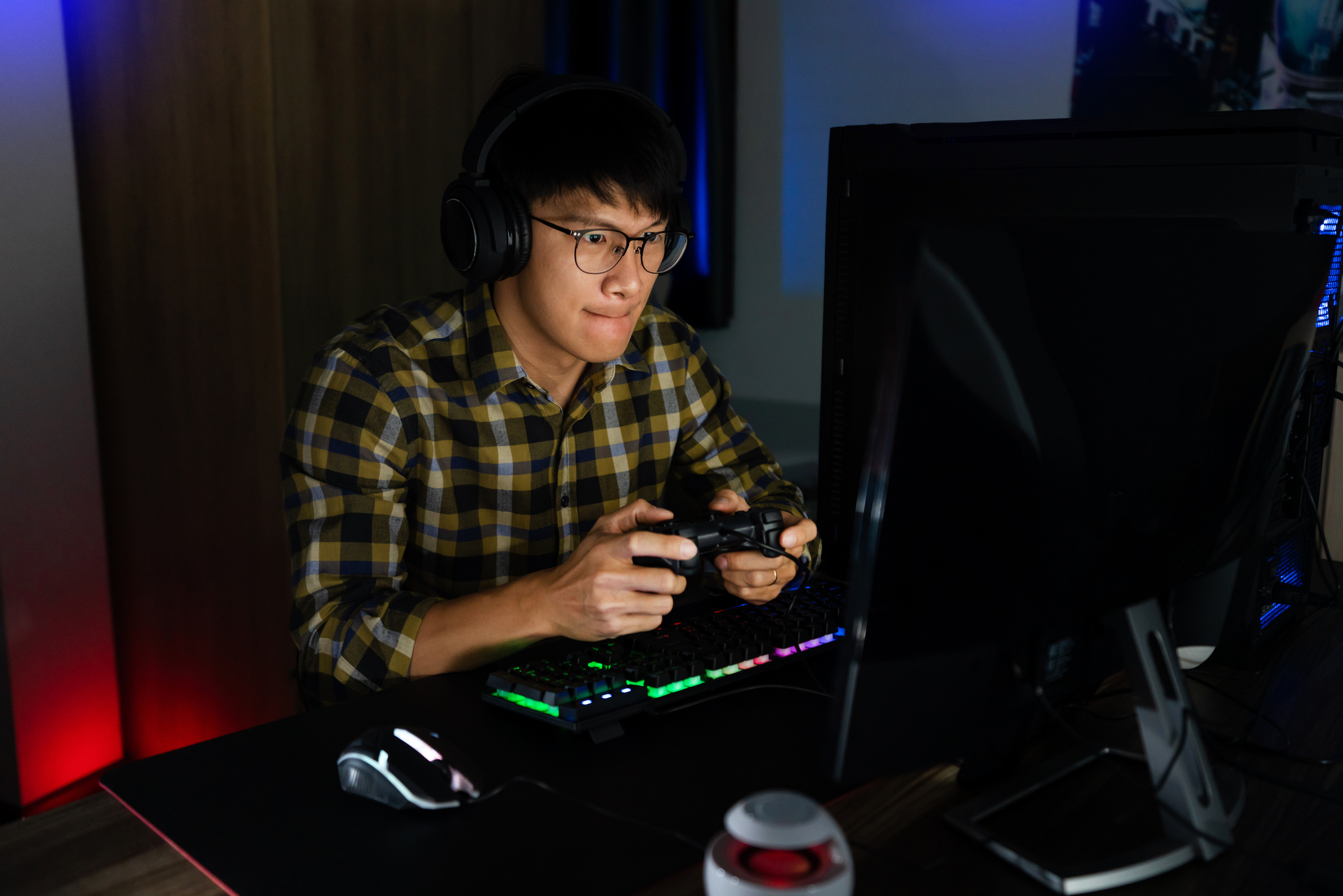 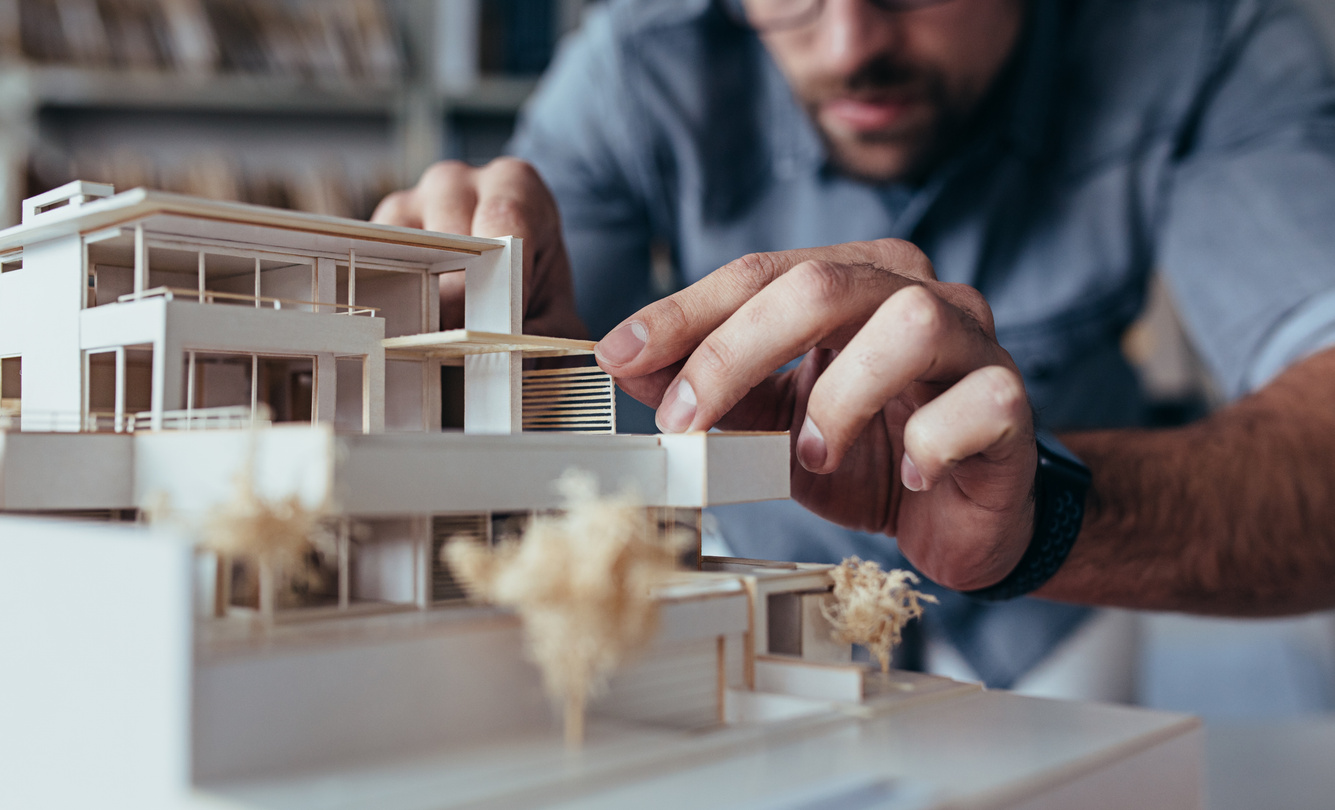 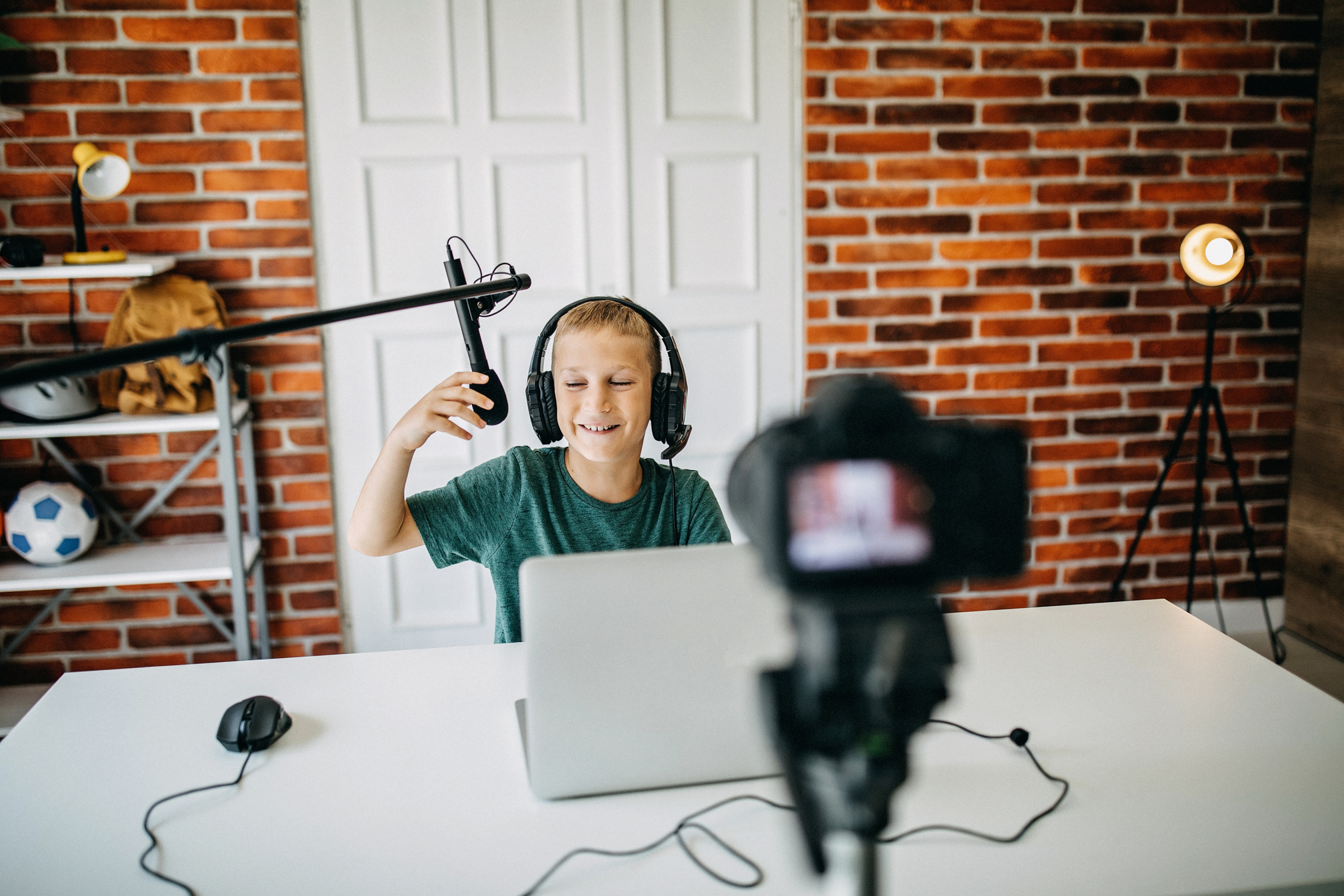 make vlog
play online games
build models
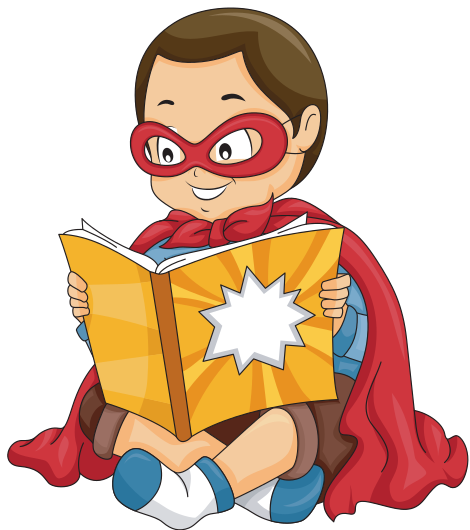 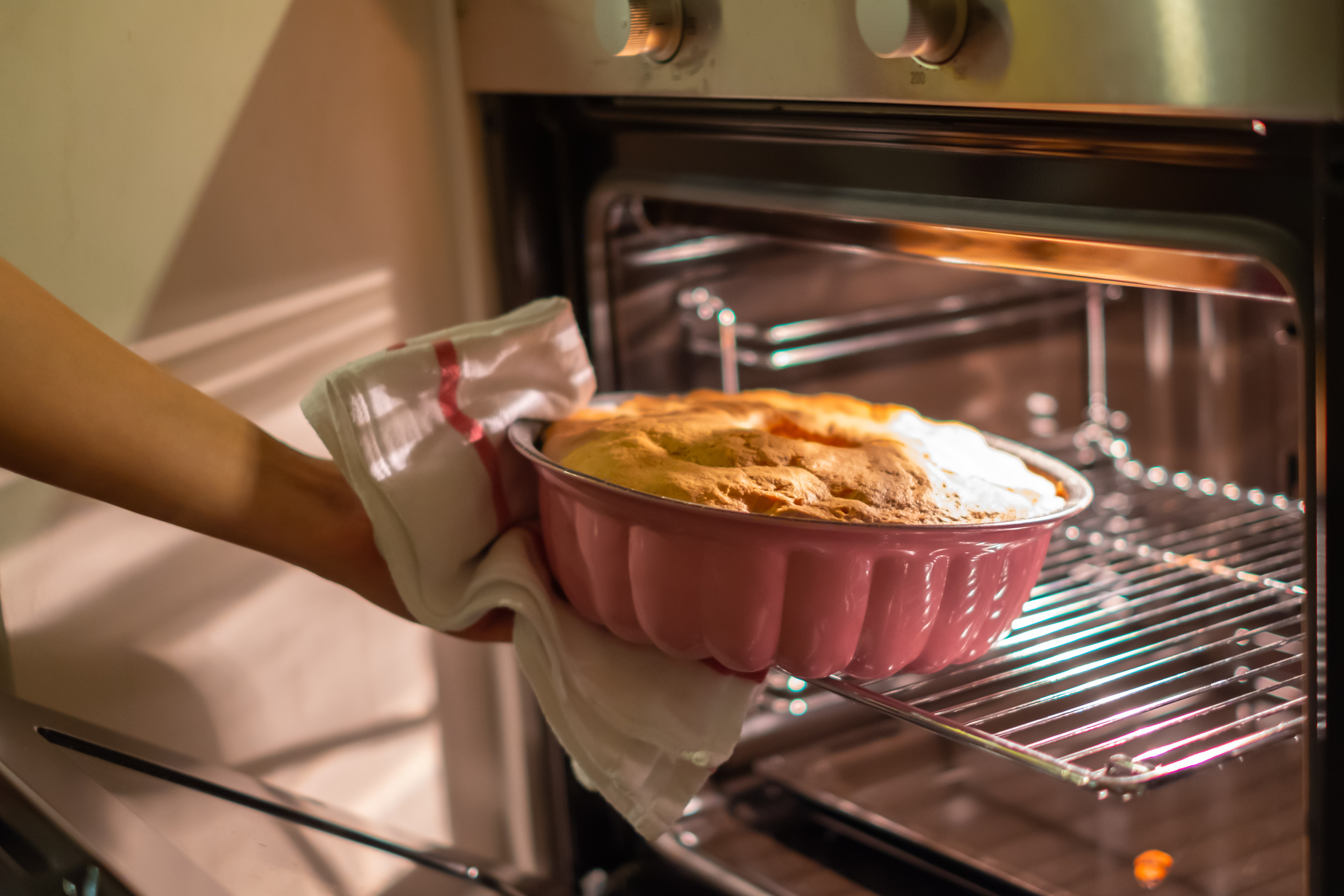 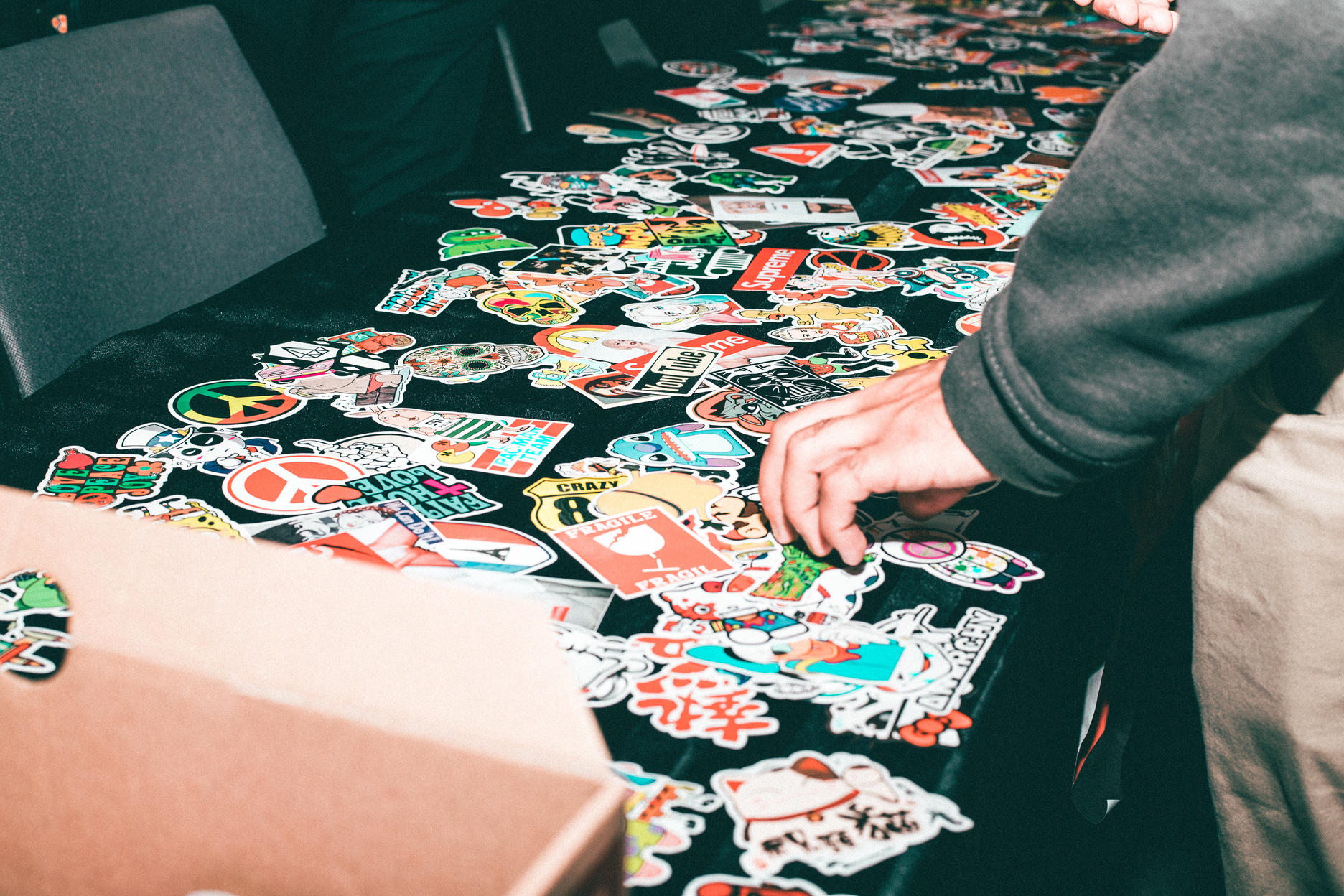 collect soccer stickers
read comics
bake cakes
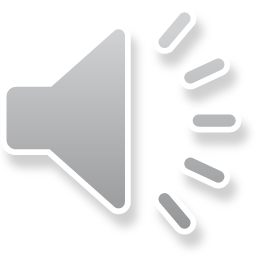 New Words
a. Number the pictures. Listen and repeat.
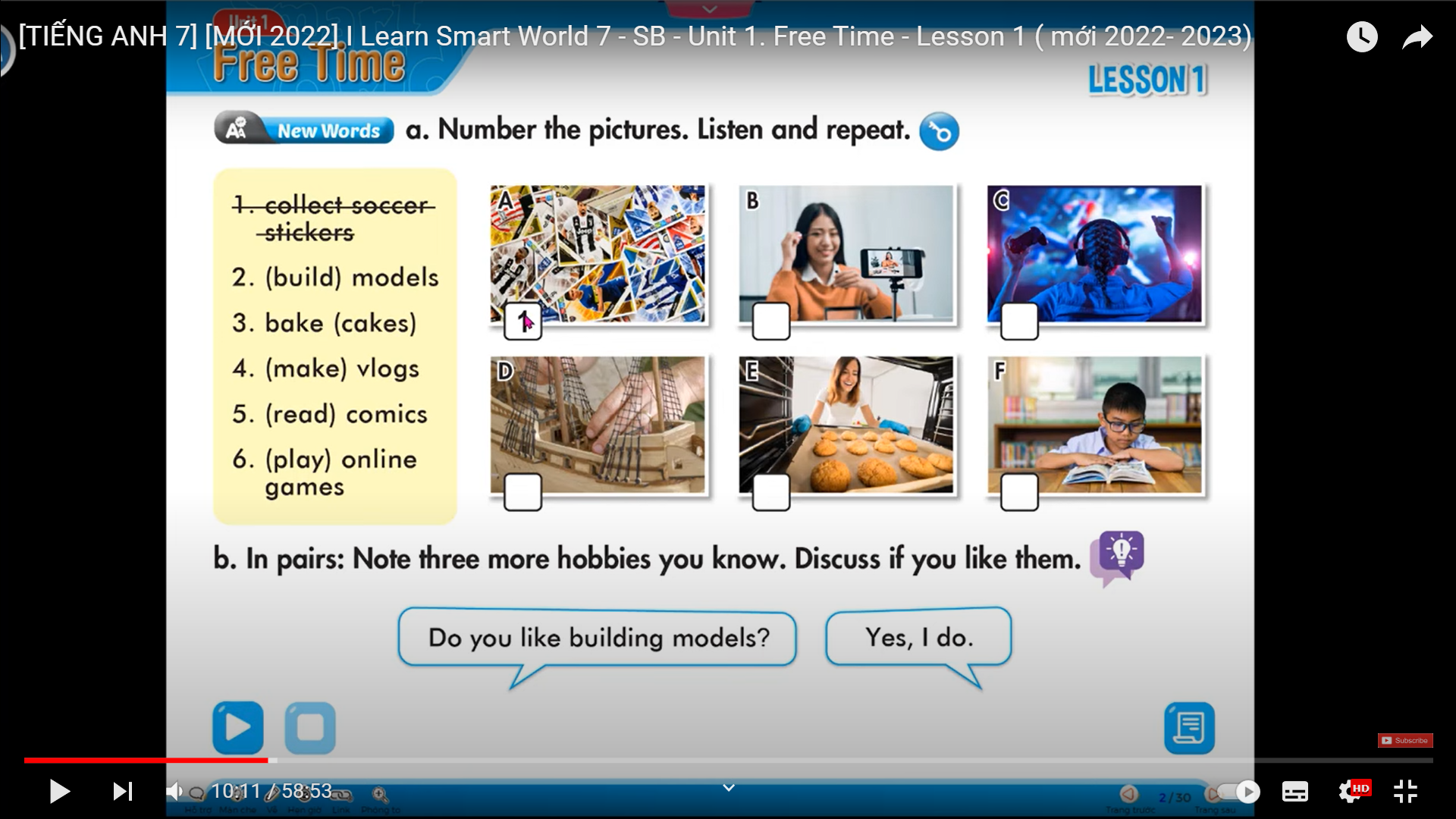 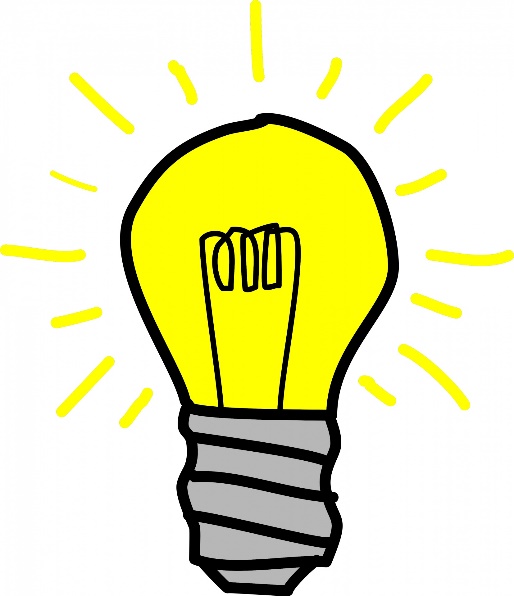 B. Work in pair and add three more hobbies you know.
Hobbies
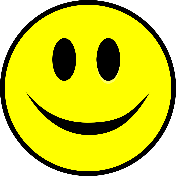 Yes, I do
Do you like………..?
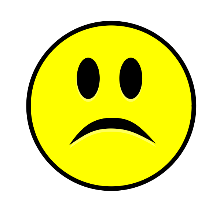 No, I don’t
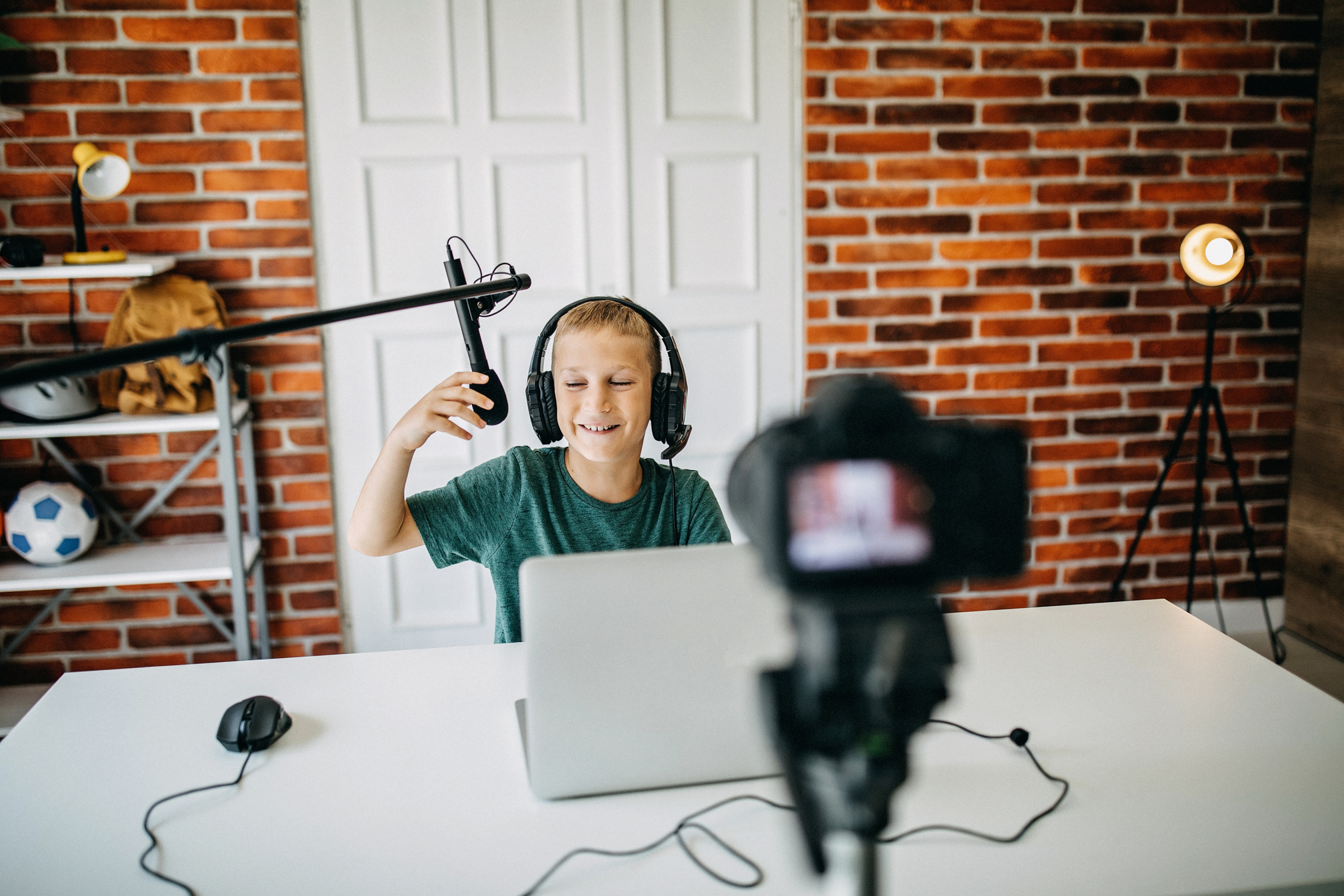 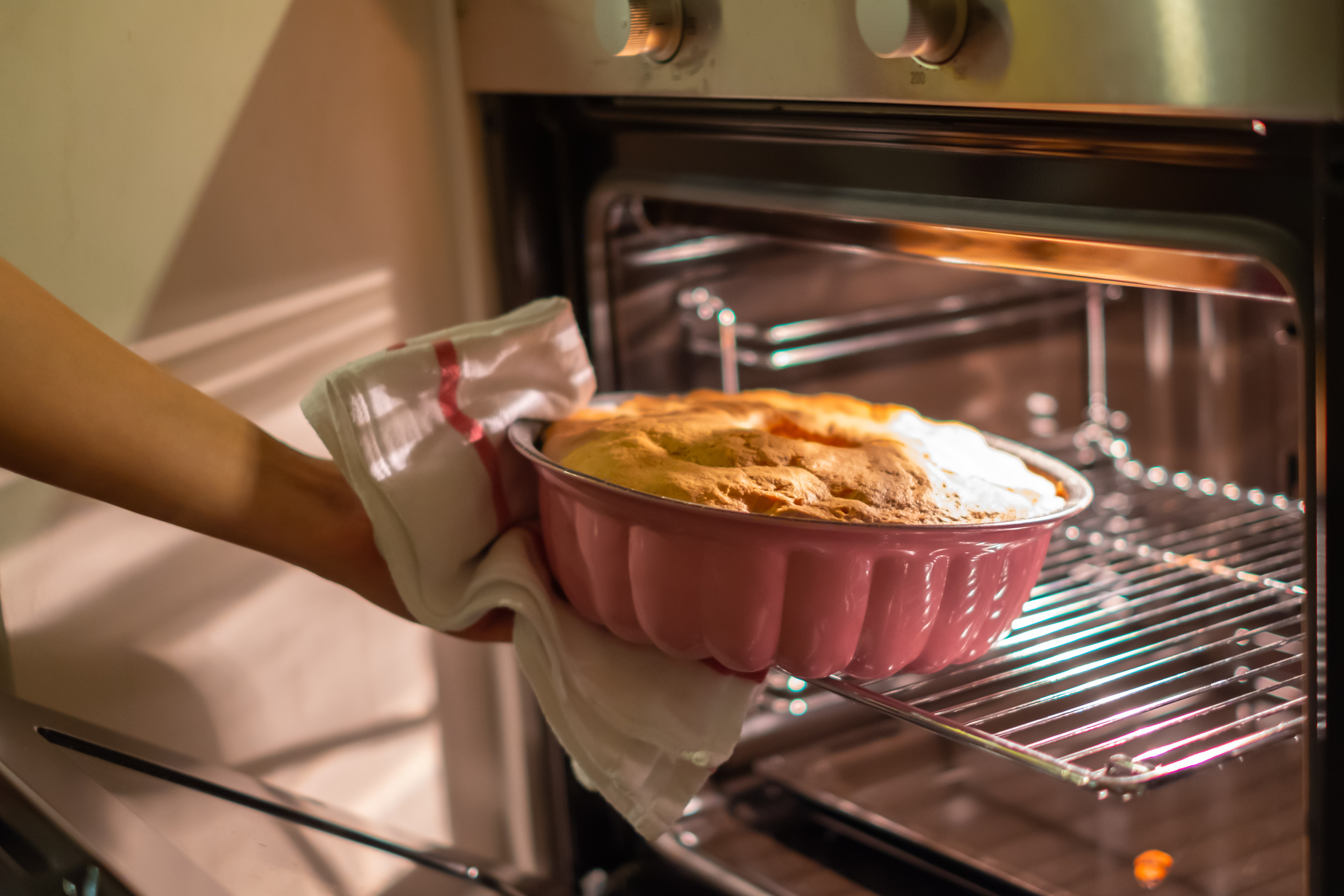 Do you like…………………….?
Do you like…………………….?
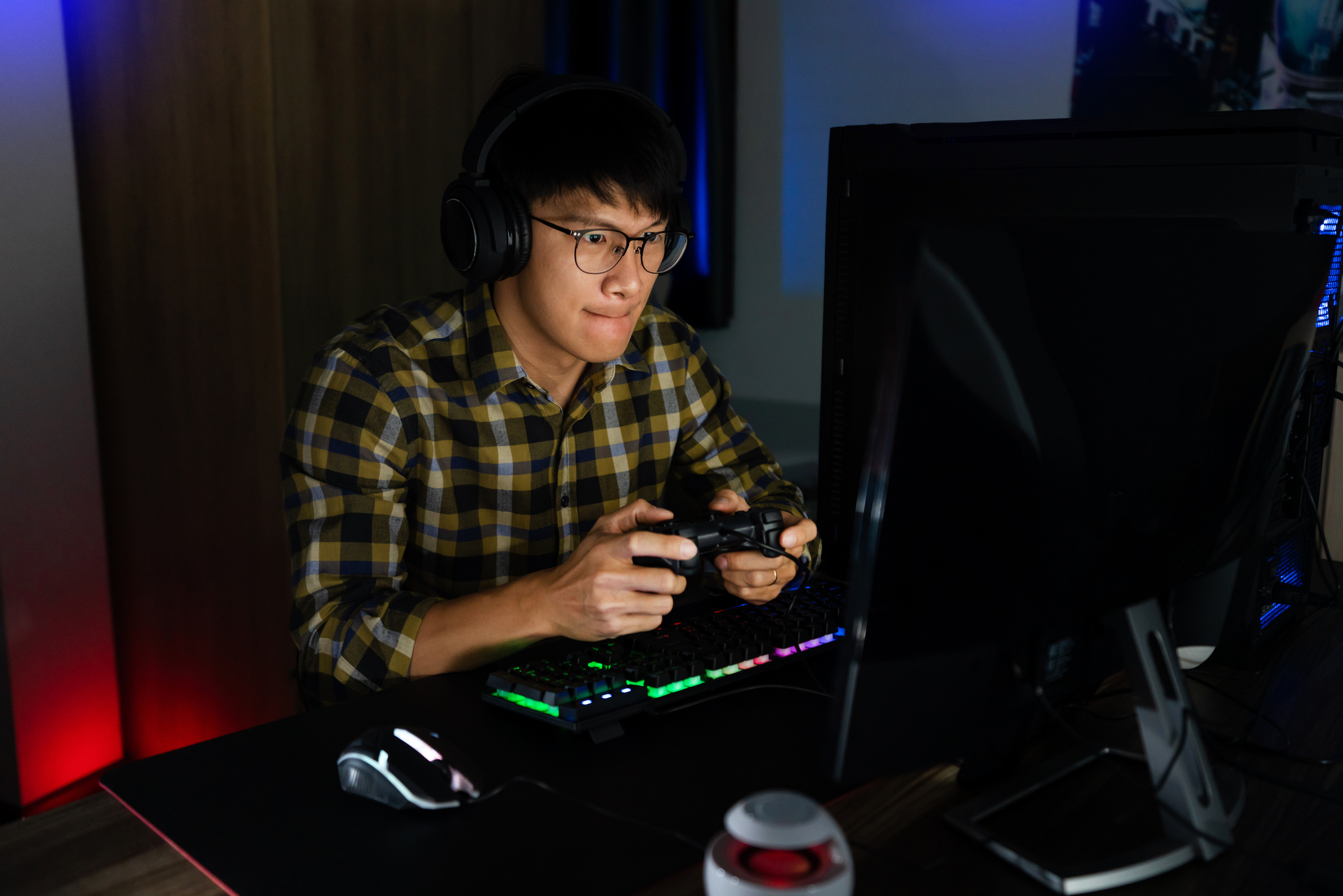 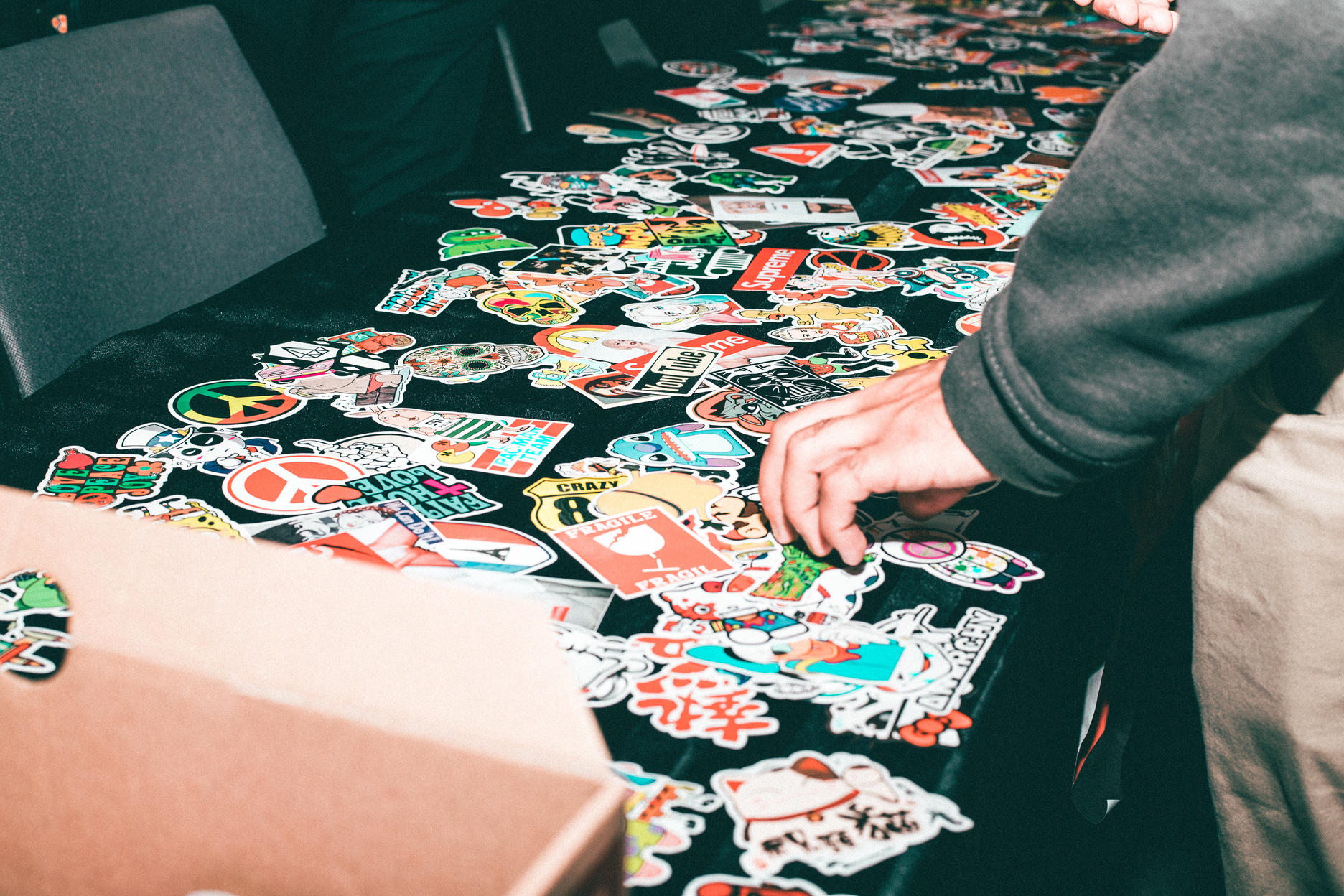 Do you like…………………….?
Do you like…………………….?
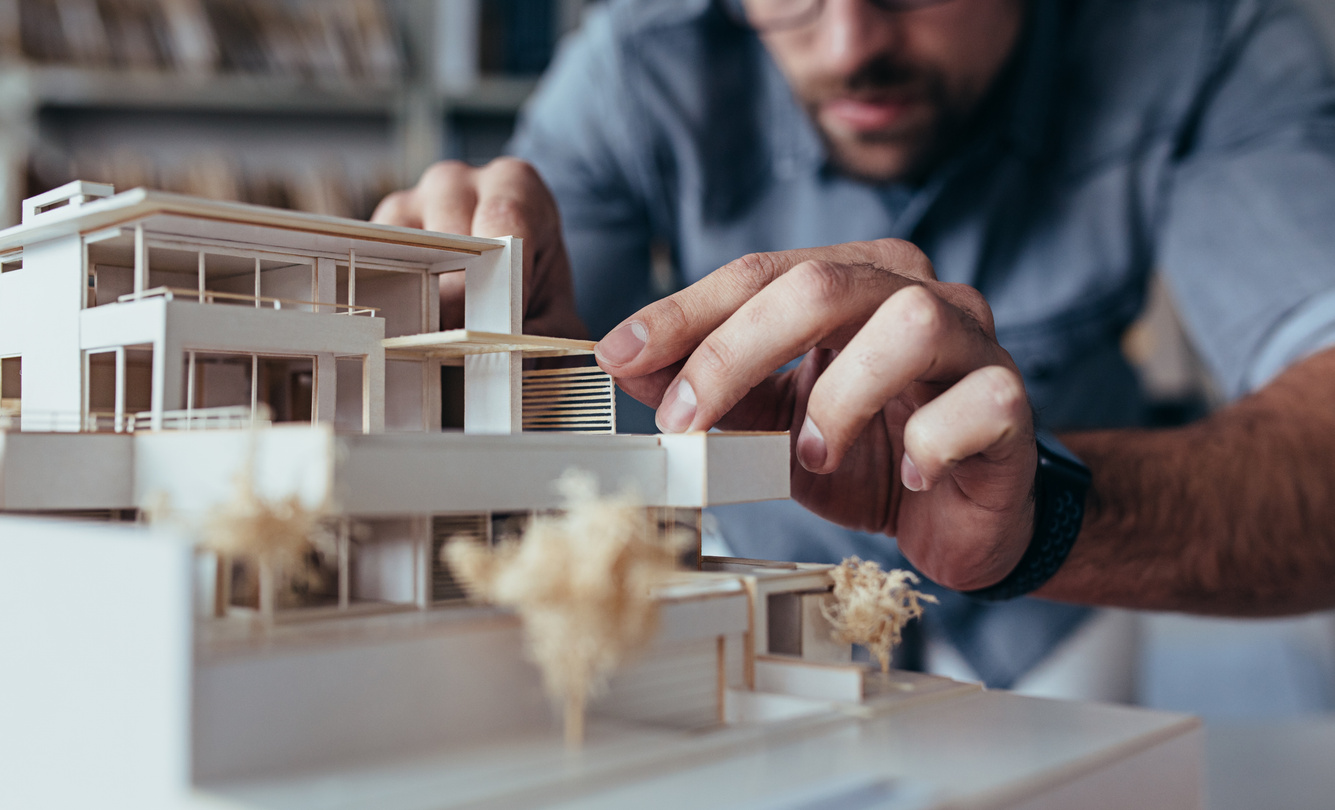 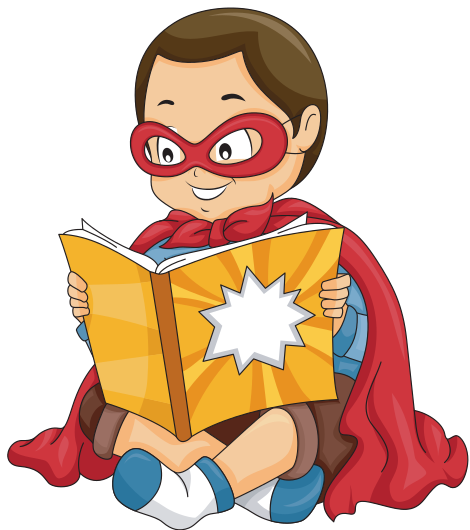 Do you like…………………….?
Do you like…………………….?
Complete the blanks with more hobbies and ask your partner.
1.Do you like…………………….?
4. Do you like…………………….?
2. Do you like…………………….?
5. Do you like…………………..?
3. Do you like…………………….?
6. Do you like……………………?
Look at the picture and guess what are they doing?
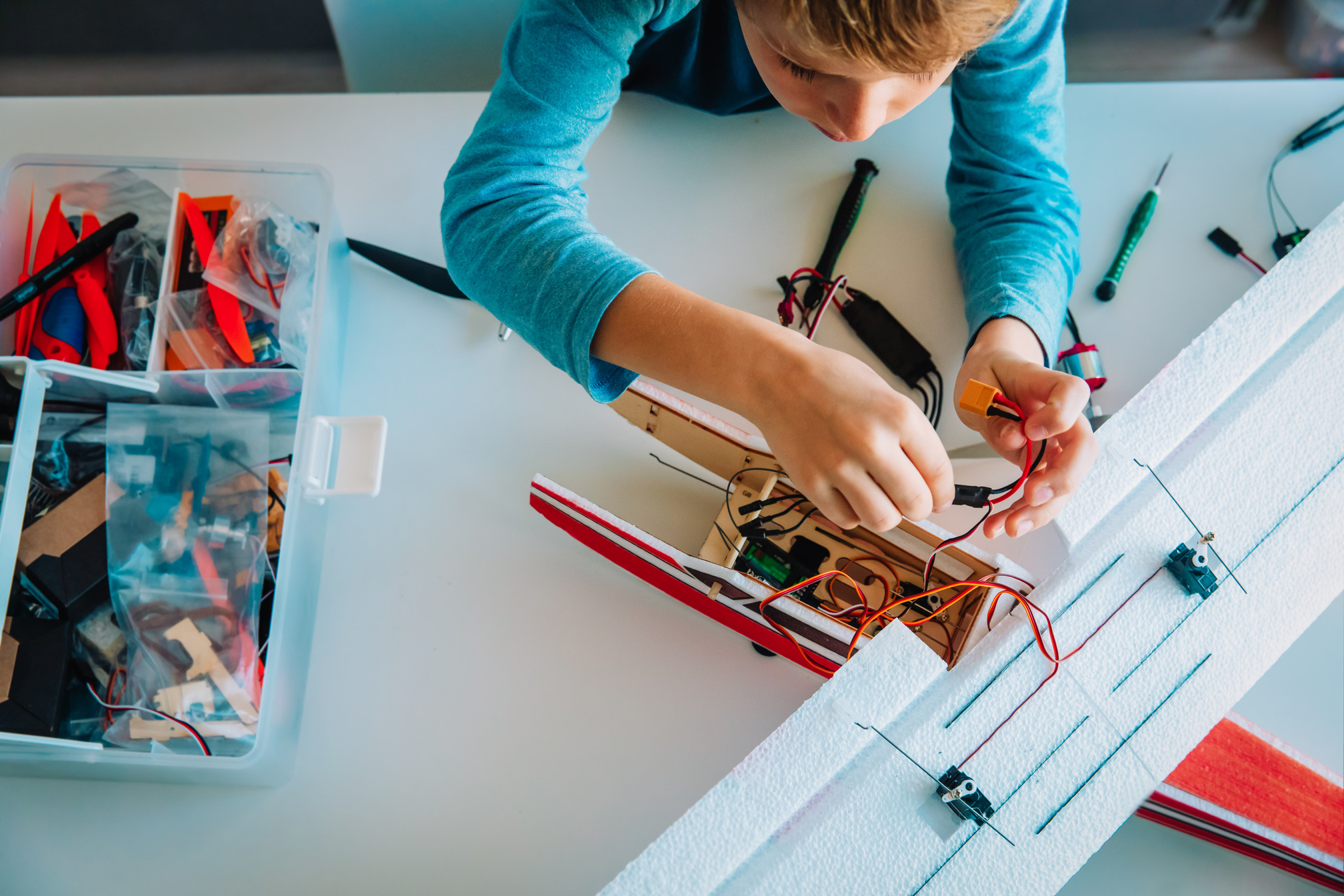 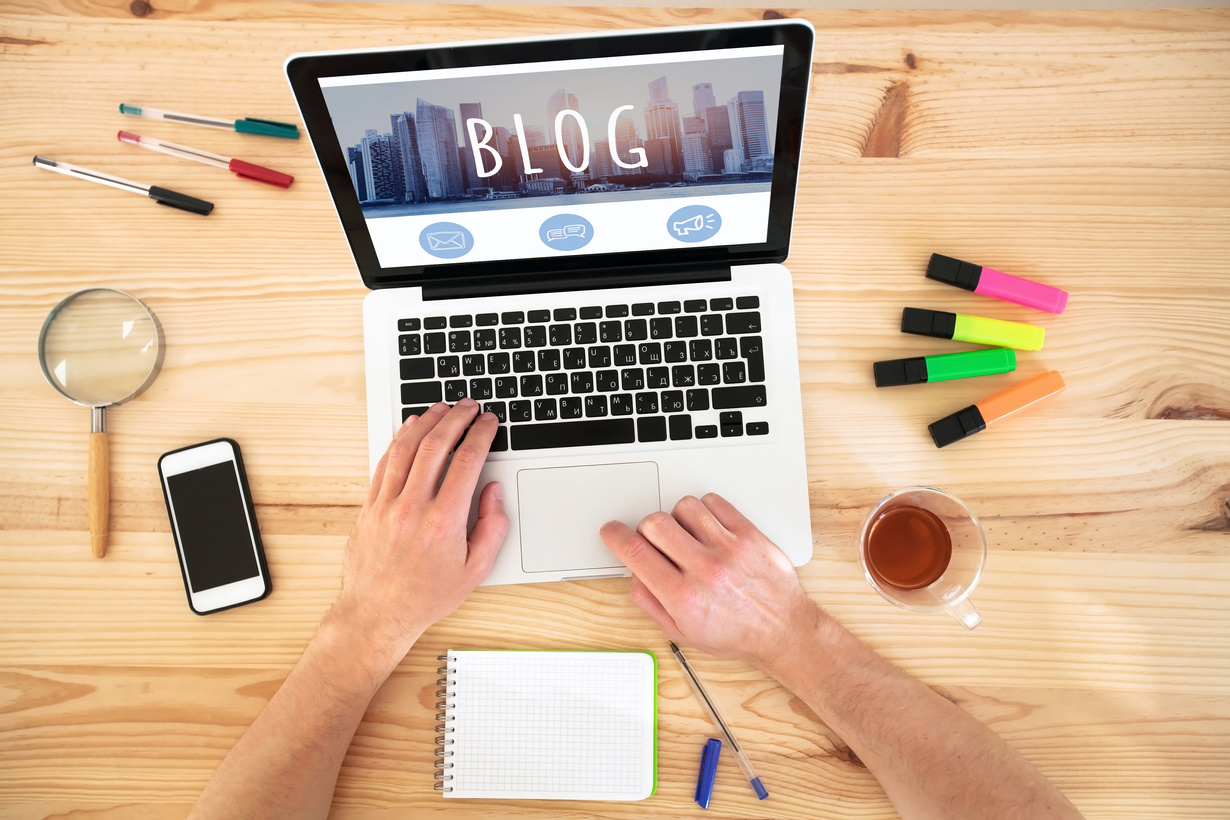 He is making models.
He is writing his blog.
Look at the picture and answer the questions. 
What’s her name? 
What does she like?
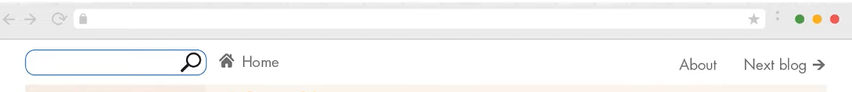 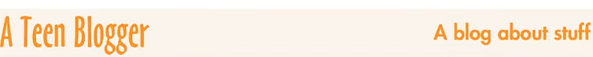 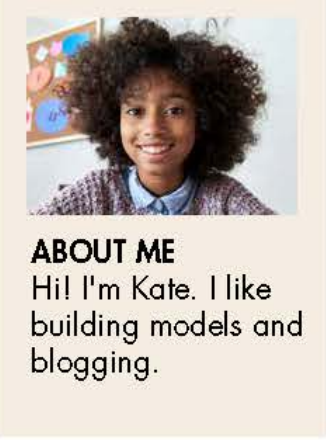 I build models in my free time. I have fifteen models. Some of them were gifts from  my friends and family, but I bough most of them. I mostly build planes and cars, but I have a few ship models, too. My favorite one is my MGA car model. The real MGA was a cool sports car from England. I think it’s very cute. 
I often spend one hour or two hours a day building my models. Sometime my sister Alice does it with me and films us  building models for her vlogs. She makes vlogs every week and it helps her make new friends. 
What about you? What do you do in your free time? Leave a comment and tell me.
a.  Read Kate’s blog and choose the best title.
1. My Model Collection
2. Building Model Cars is fun
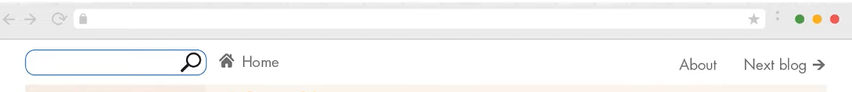 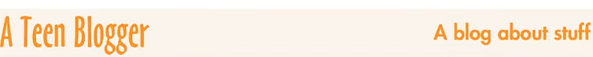 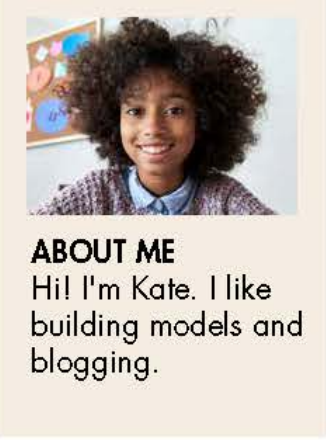 I build models in my free time. I have fifteen models. Some of them were gifts from  my friends and family, but I bough most of them. I mostly build planes and cars, but I have a few ship models, too. My favorite one is my MGA car model. The real MGA was a cool sports car from England. I think it’s very cute. 
I often spend one hour or two hours a day building my models. Sometime my sister Alice does it with me and films us  building models for her vlogs. She makes vlogs every week and it helps her make new friends. 
What about you? What do you do in your free time? Leave a comment and tell me.
1. How did Kate get most for her model?
c. She found them.
b. She bought them.
They were gifts.
2. What is her favorite model?
a car
a ship
a plane
3. Who does Kate build her models with?
her friend
b. her teacher
c. her sister
4. Why does Alice film them to building models?
for school
b. for her vlogs
b. for her friends
C. In pair. What cool things can you make?
1. What do you do in your free time?
2. What cool things can you make?
WARP-UP
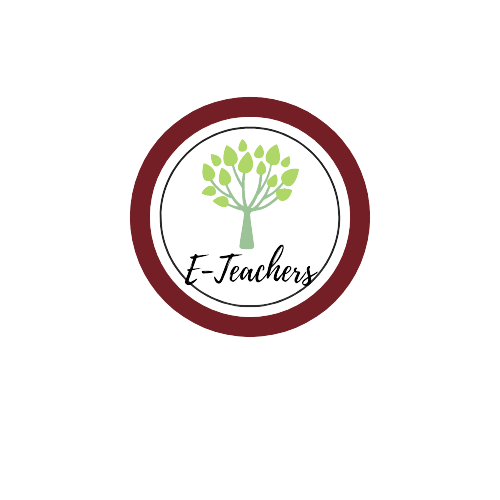 Unit 1
Free time
Lesson 1: New words + reading
Ms Phương 
Zalo: 0966765064
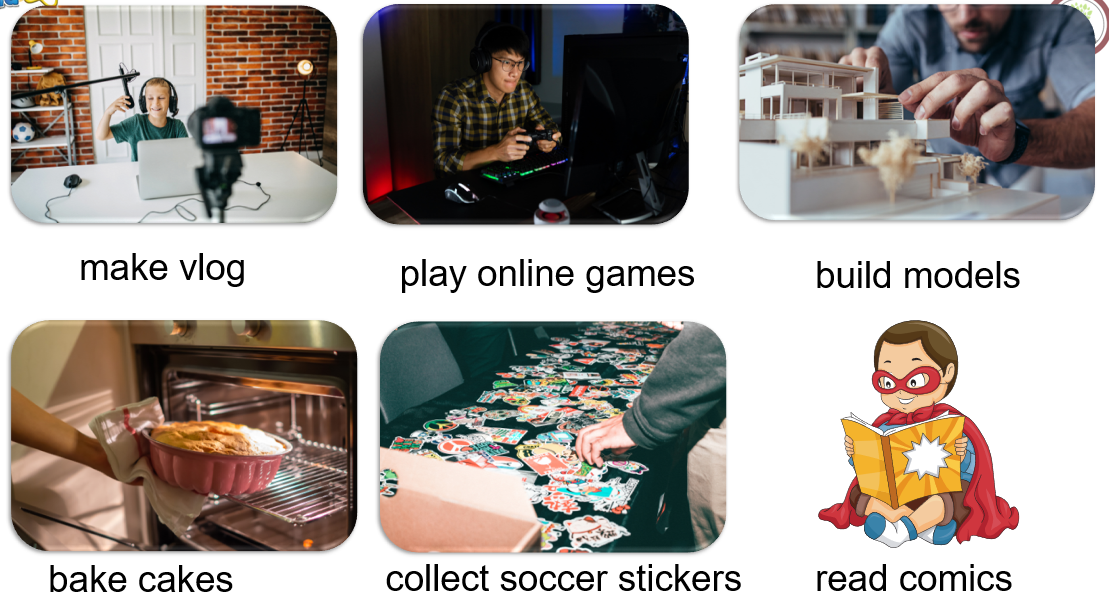 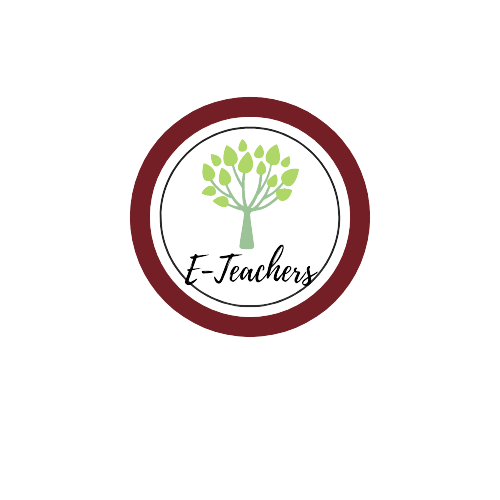 CHECKING MEMORY
làm vlog
v.phr
1. make vlogs
Ms Phương 
Zalo: 0966765064
Chơi trò chơi qua mạng
v.phr
2.play online games
dựng mô hình
v.phr
3. build models
v.phr
nướng bánh
4. bake cakes
v.phr
sưu tầm hình dán bóng đá.
5. collect soccer stickers
v.phr
đọc truyện tranh
6.read comics
https://wordwall.net/resource/33946321
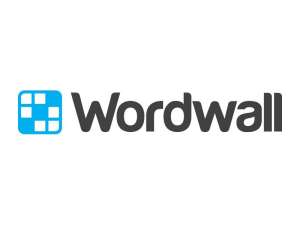 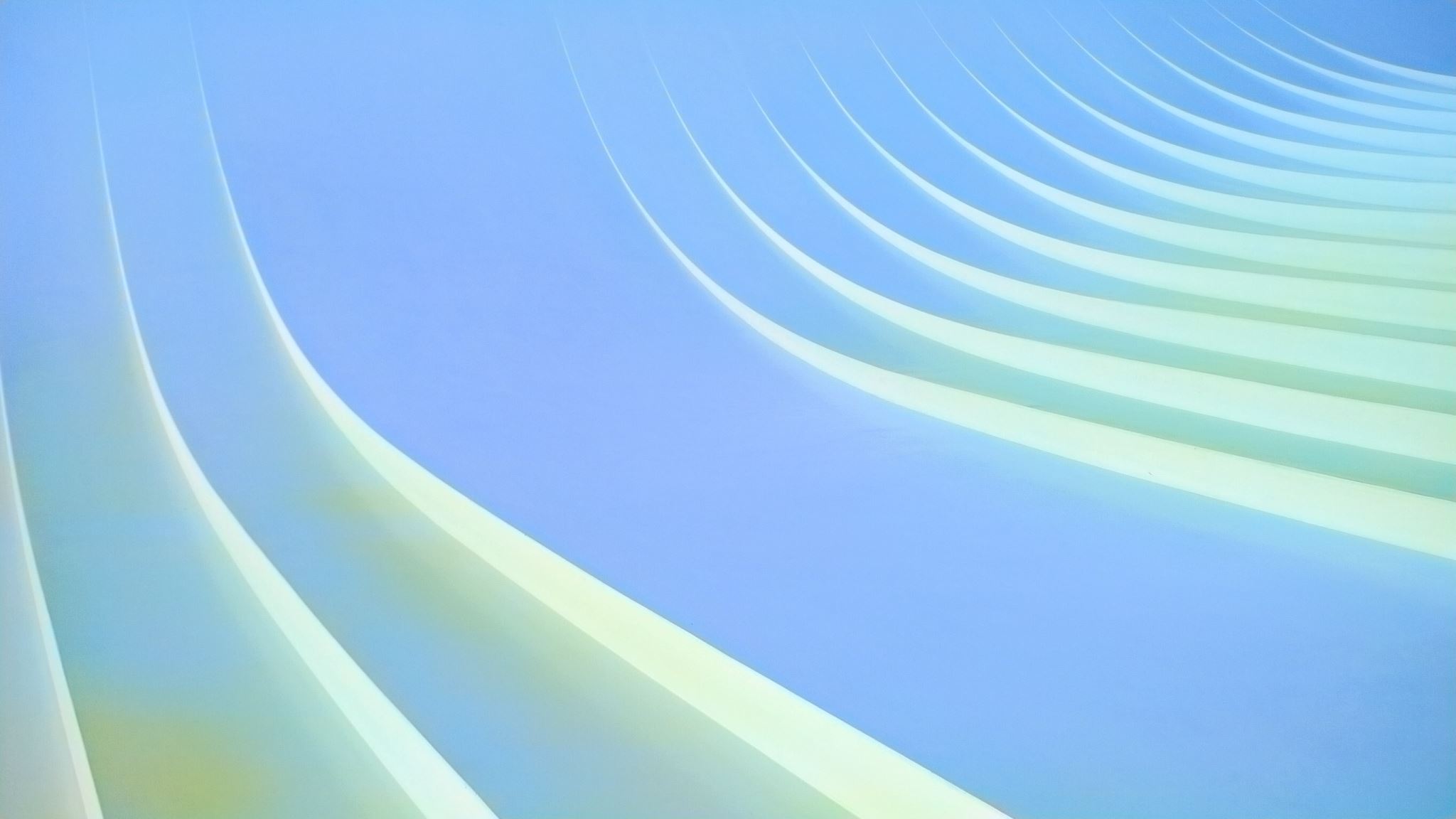 HOMEWORK